信息素养教育课堂
利用图书馆资源提高外语能力
2018.5.10
中心馆参考咨询部
01
外语学习的重要性
目录
contents
02
纸本外语图书资源
03
国内外语学习数字资源
04
国外外语学习数字资源
01
外语学习的重要性
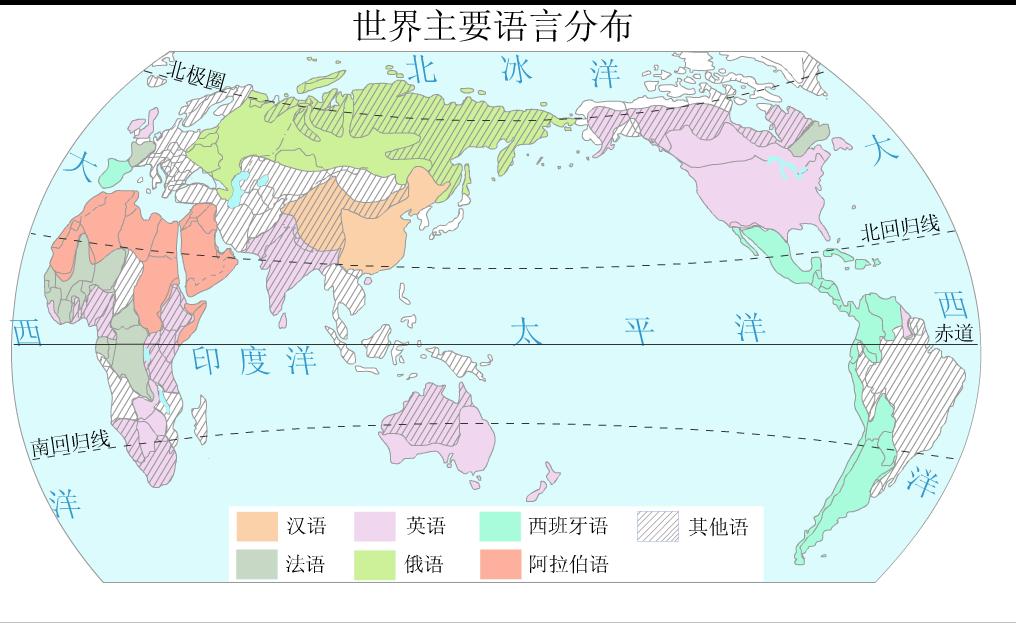 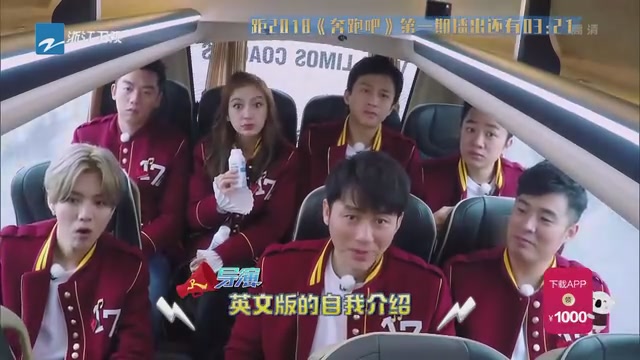 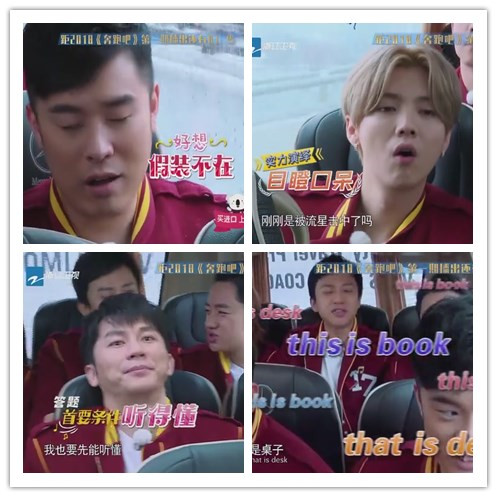 01
外语学习的重要性
学术
就业
考试
英语学习贯穿教育的各个阶段；
学术和信息载体的语言……
四六级考试；
专业四八级考试；
各类研究生考试；
TOEFL、IELTS、GRE
世界经济、文化全球化进程中交流的重要工具；
必备的基本能力……
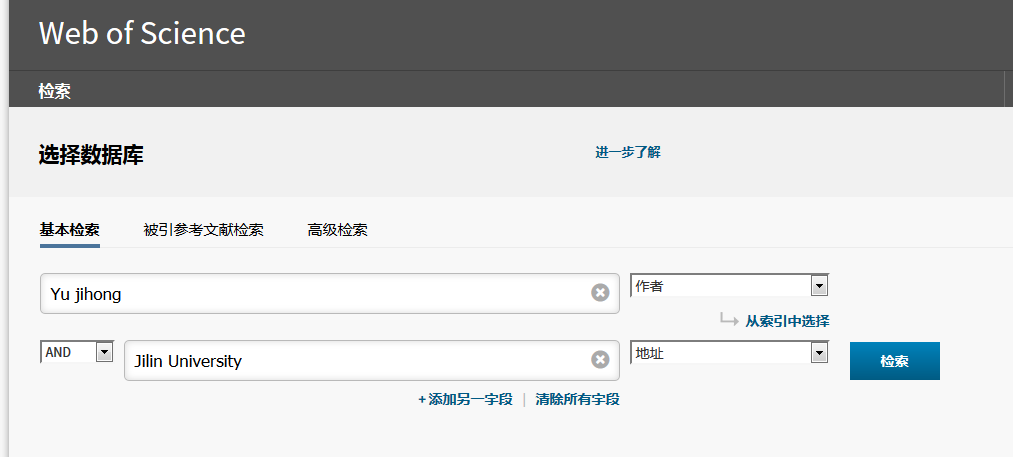 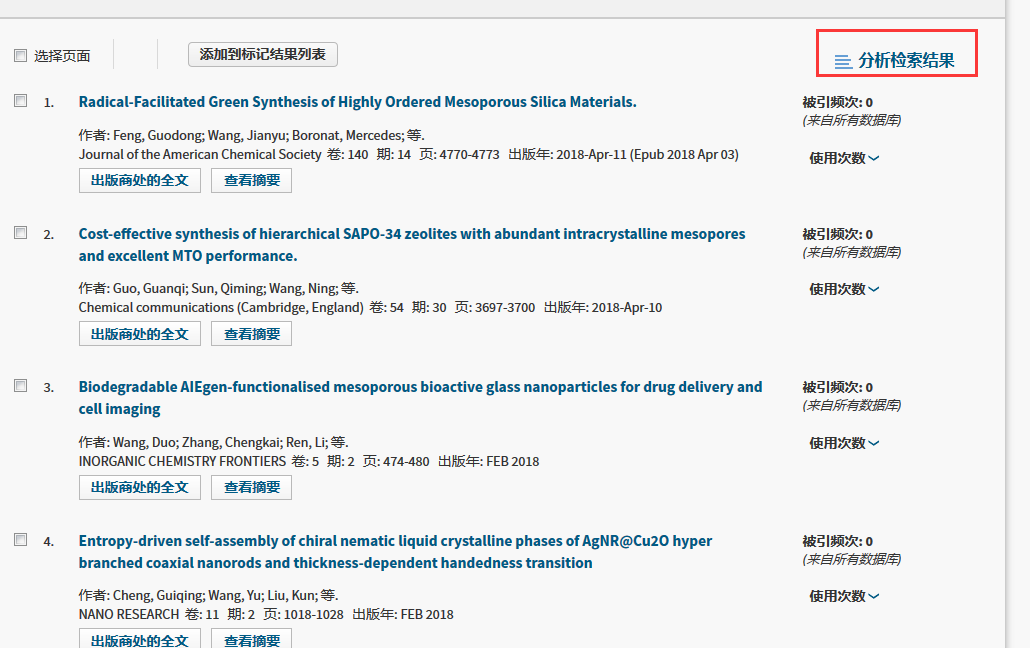 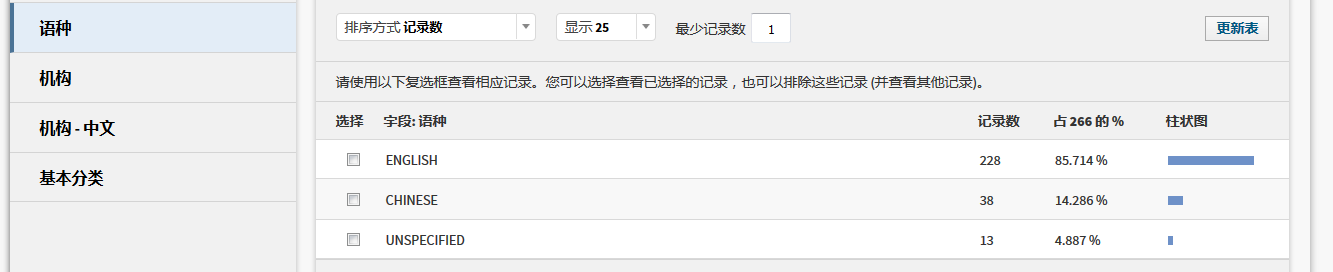 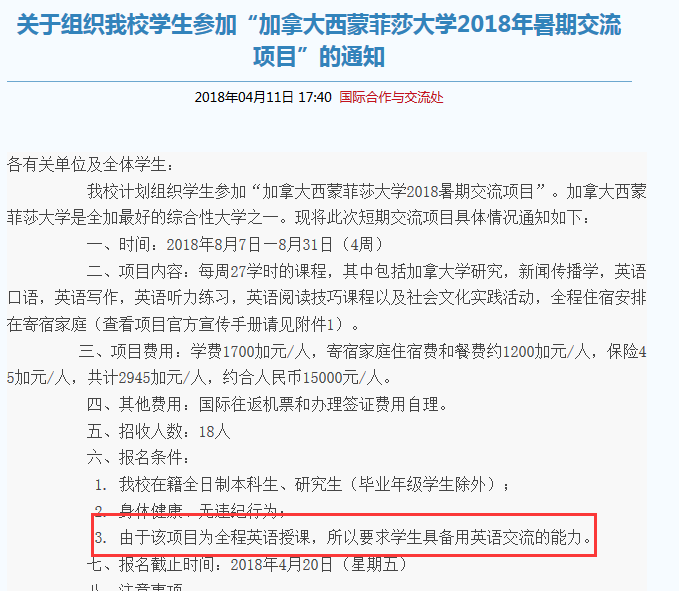 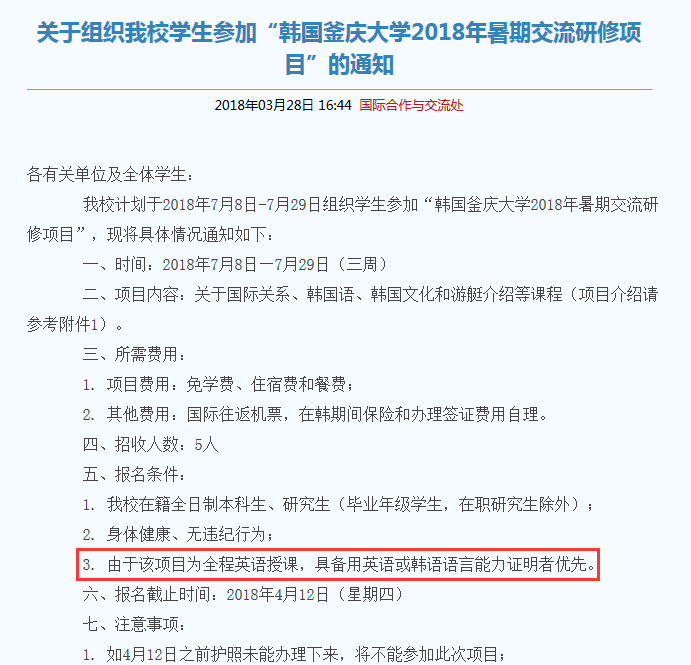 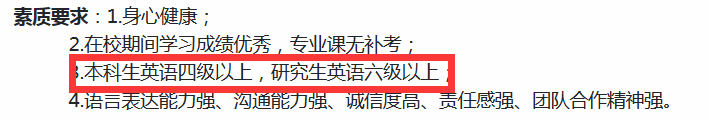 中建八局
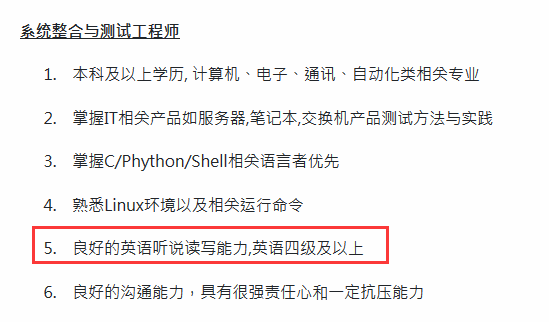 富士康
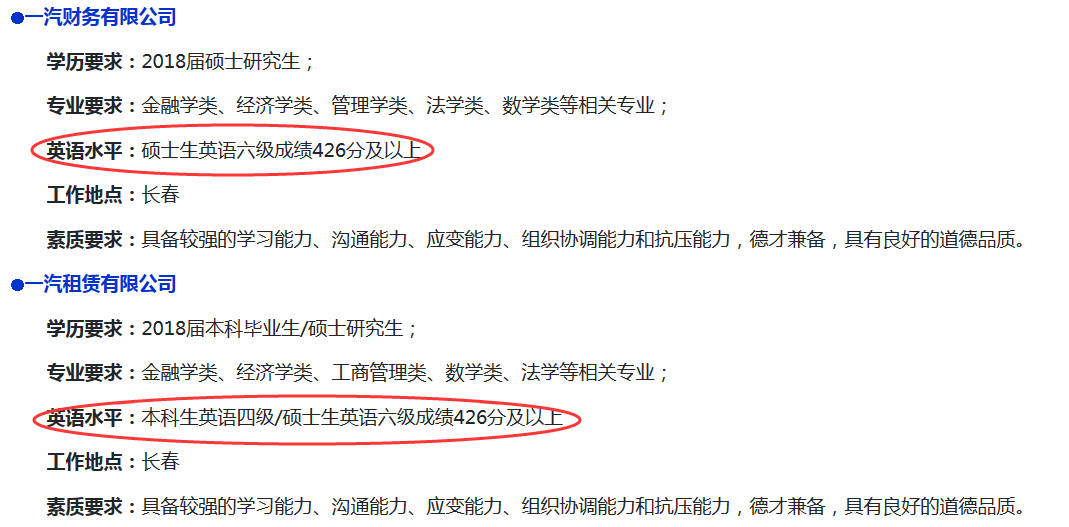 02
纸本外语图书资源
《中国图书馆分类法》
中心馆2F 中文人文科学图书借阅区
5F  文科外文图书借阅区
02
《中图法》中外语信息资源所属类别
I
文学类
Z
综合性图书
H
语言、文字类
H0 语言学
H3 常用外国语（各国语言的发展史、语音、字词学习、语法、写作与修饰、翻译、教学、水平考试等信息资源）
H3-8 世界各民族语言
H9 国际辅助语
《美国百科全书》（Encyclopedia American）
《不列颠百科全书》
（Encyclopedia Britannica）
《科利尔百科全书》
（Collier's Encyclopedia)
I0 文学理论
I1世界文学
I2 中国文学
I3/7 各国文学
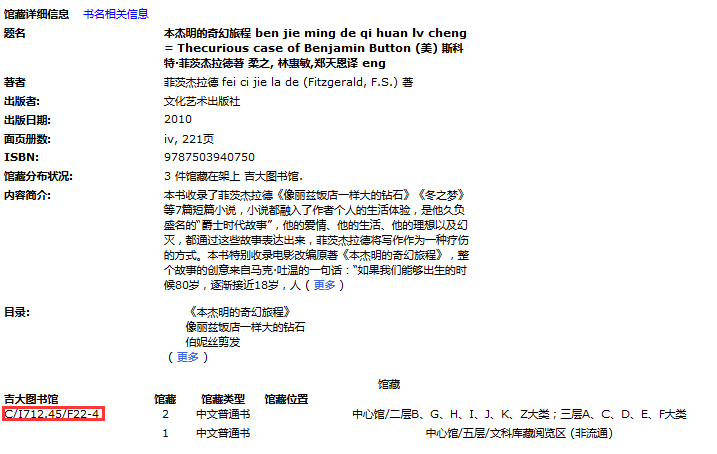 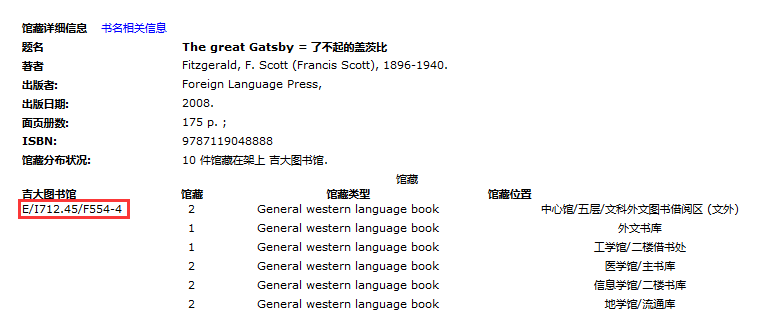 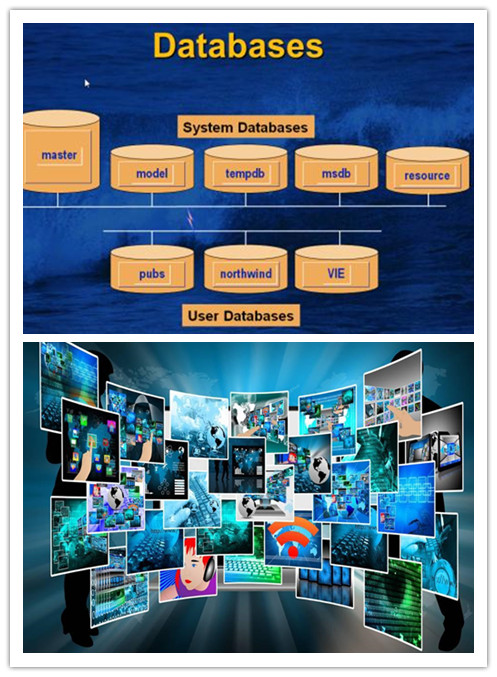 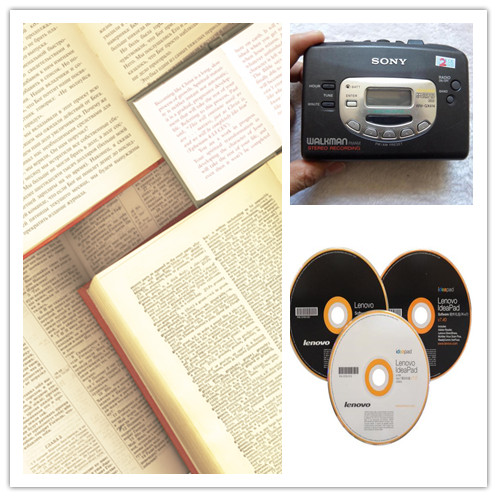 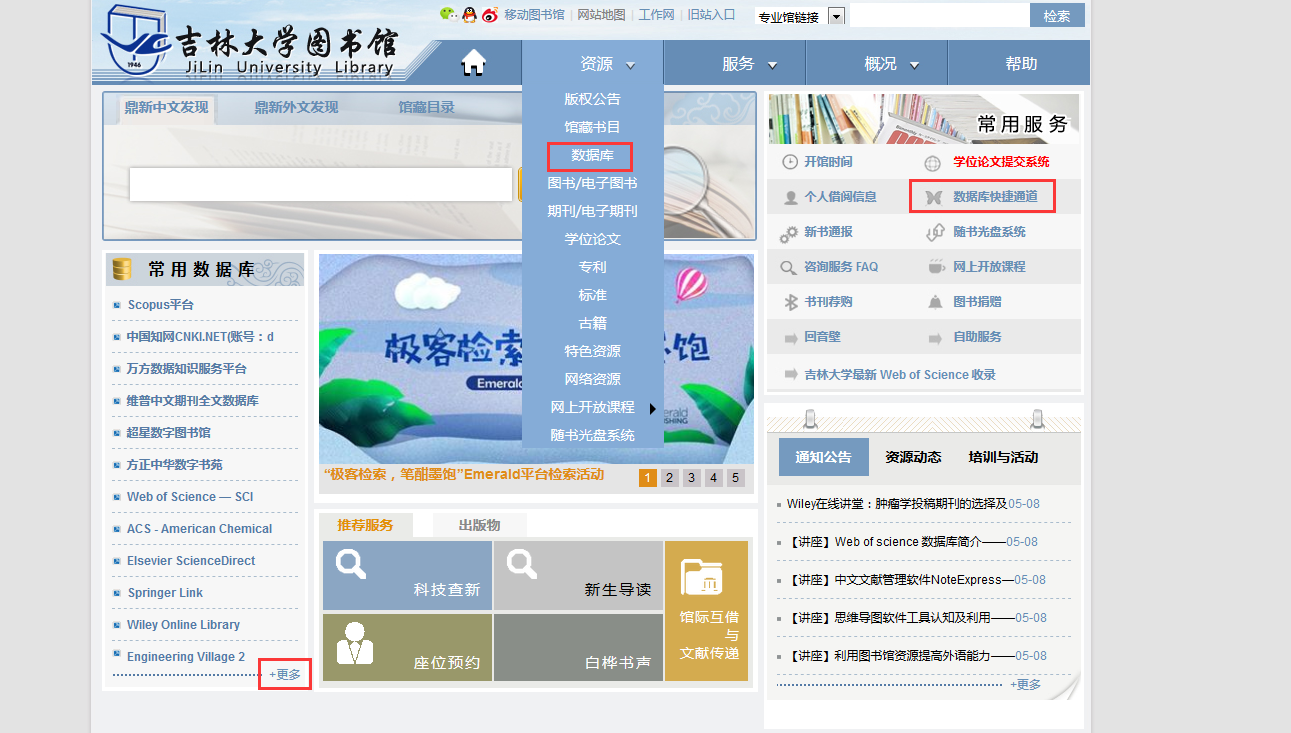 03
国内外语学习数字资源
国内外语学习数字资源
外语学习数据库
多媒体在线教育培训平台
多媒体课程课件
通过声音、图像、视频、文本的结合来创建一个空间，阅读方式以视频为主，提供动态、直观的教学新途径
国内慕课平台
提供自由选择、开放注册并具有开放式结构的在线开放课程，它将社交网络与可获取的网络资源进行整合，由所在研究领域的领军人物开设并推进
综合考试学习题库
智能的无纸化考试系统，以提供多学科和丰富的考试资源为主，集考试练习与教学交流为一体
3.1
外语学习数据库
新东方多媒体学习库
01
FiF外语学习资源库
02
环球英语多媒体数据库
03
金图国际高校英语资源数据库
04
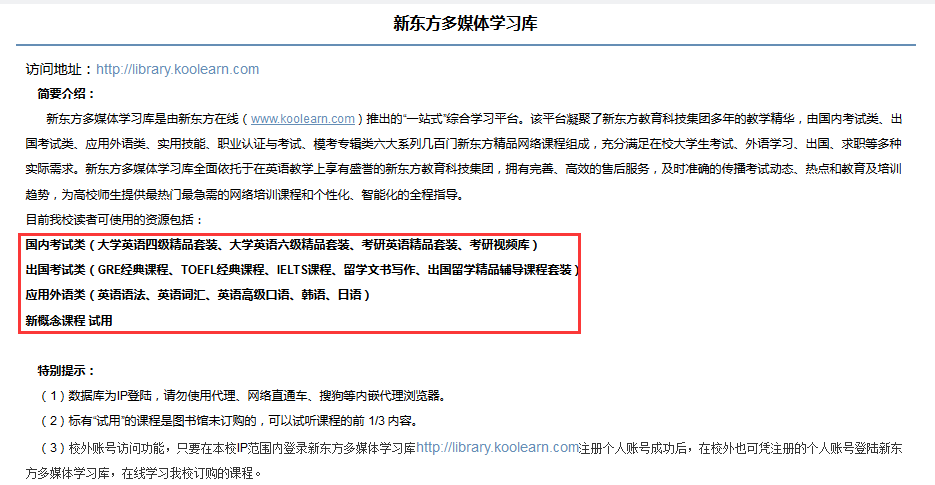 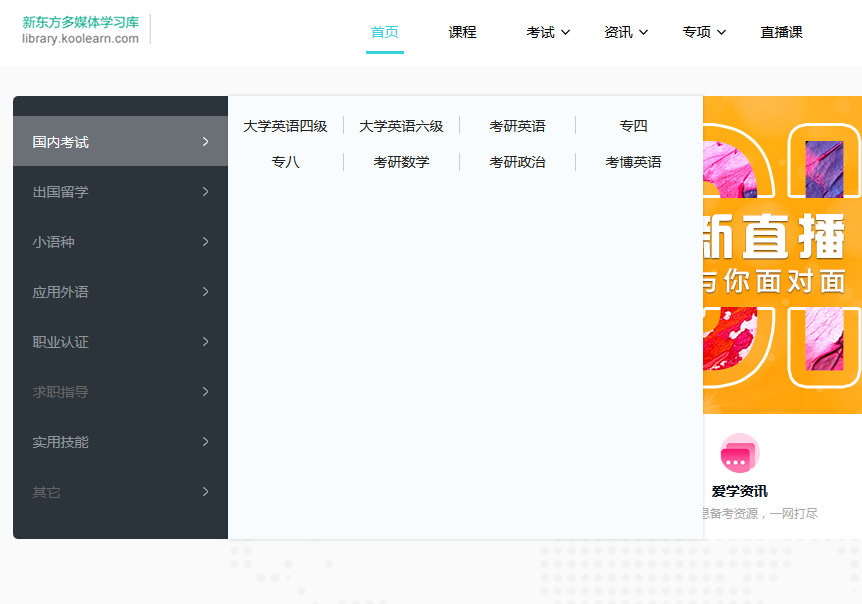 新东方多媒体学习库
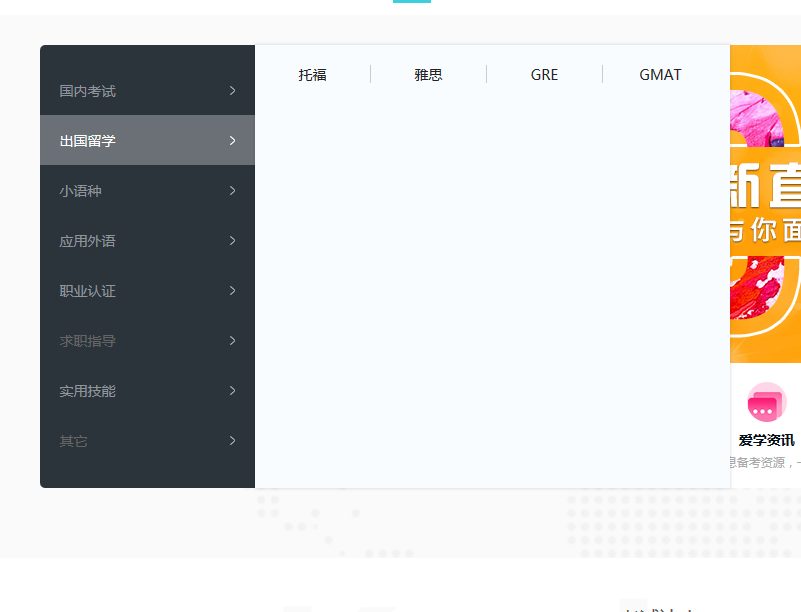 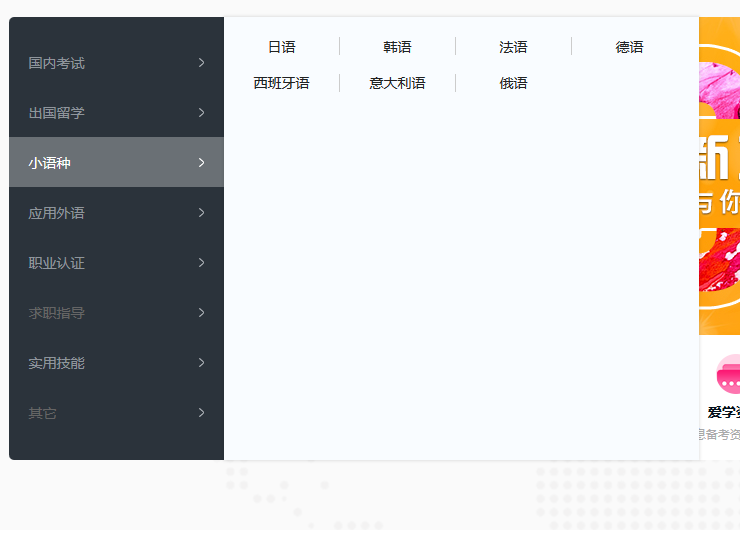 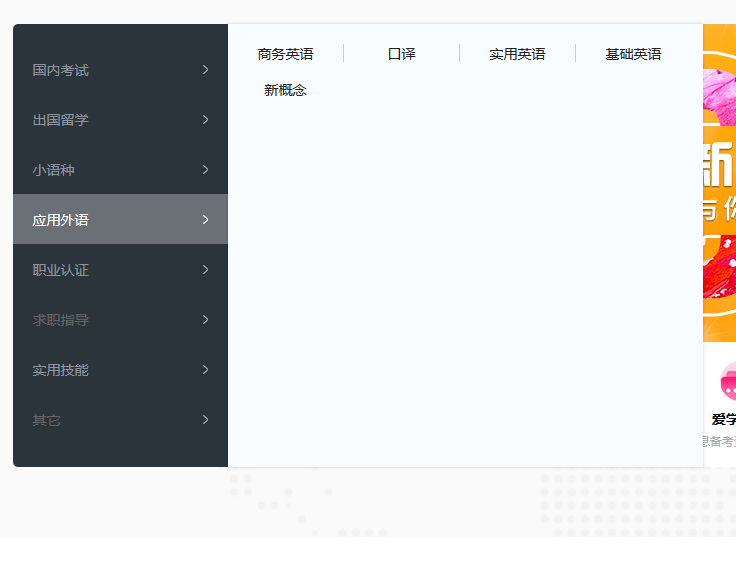 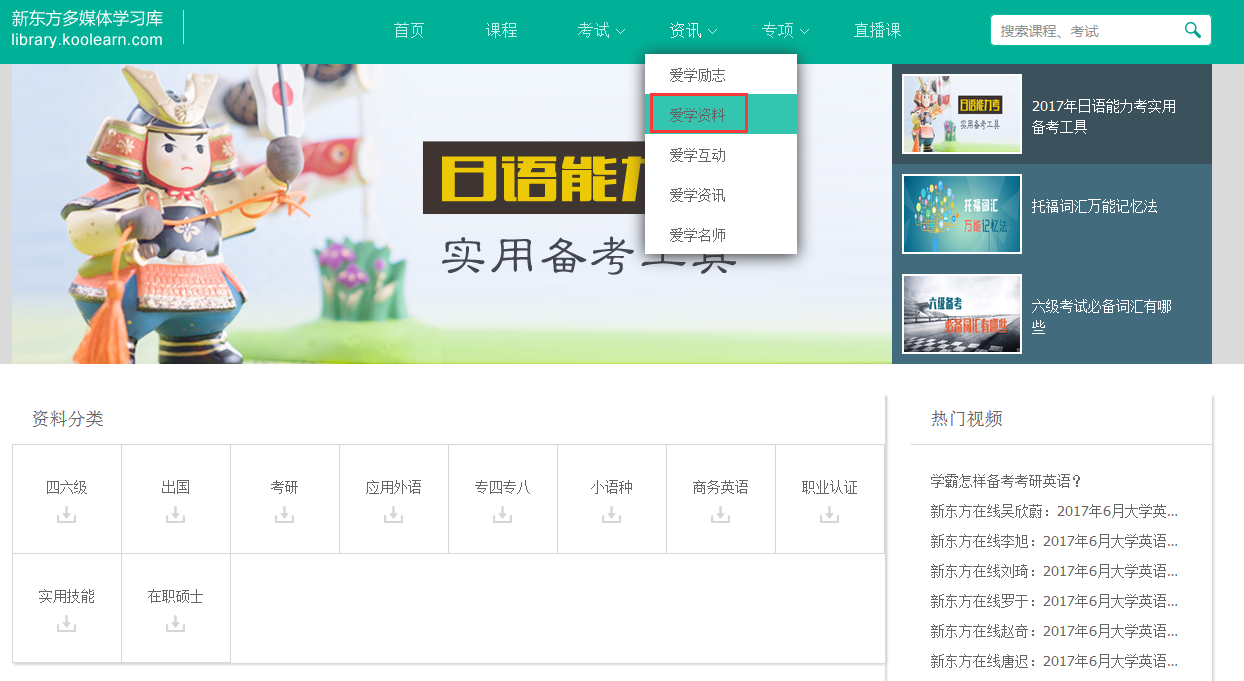 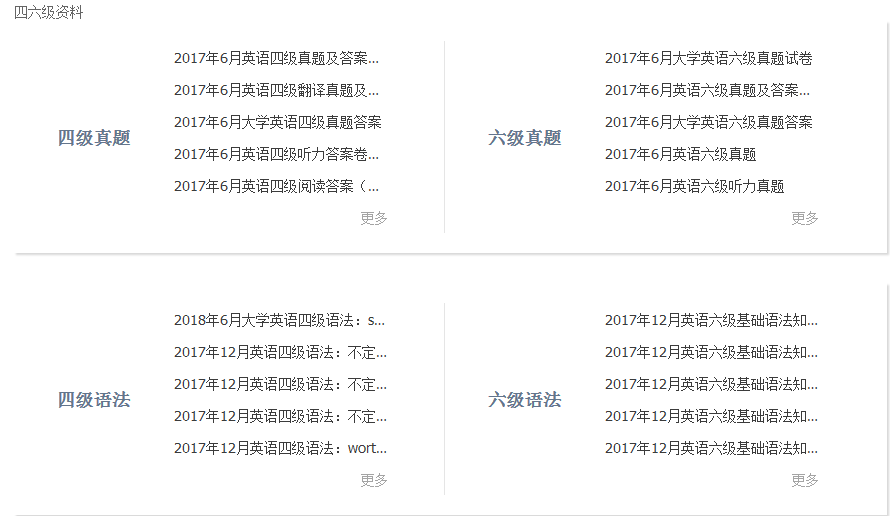 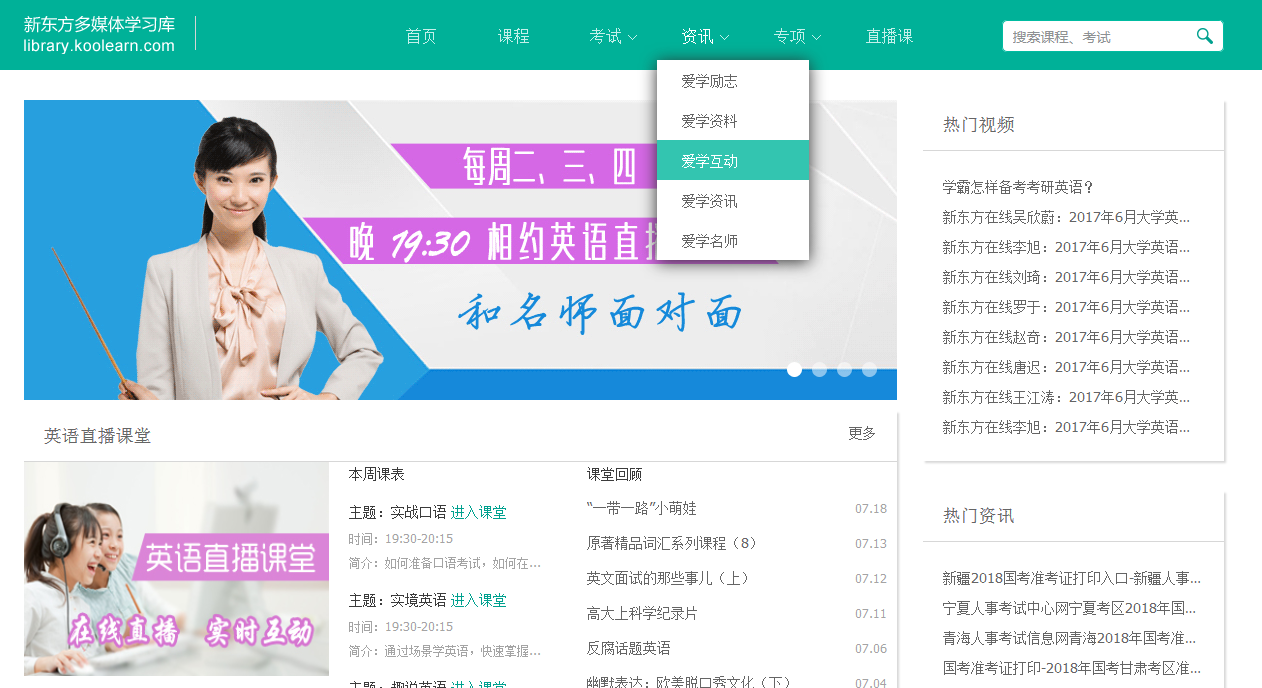 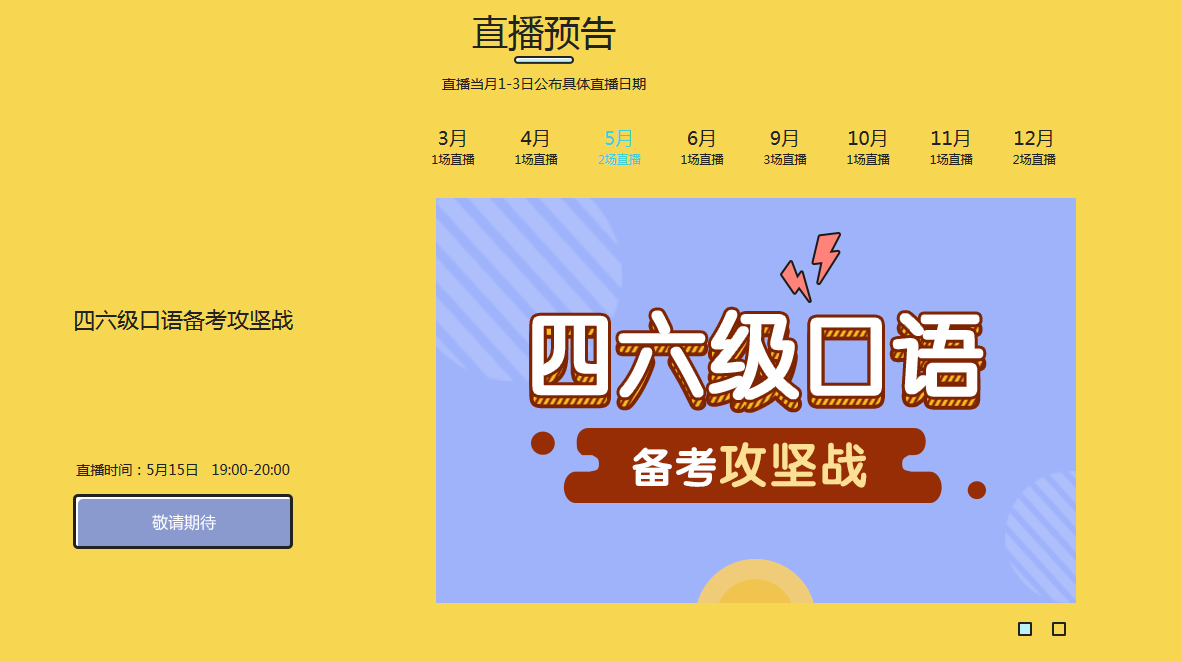 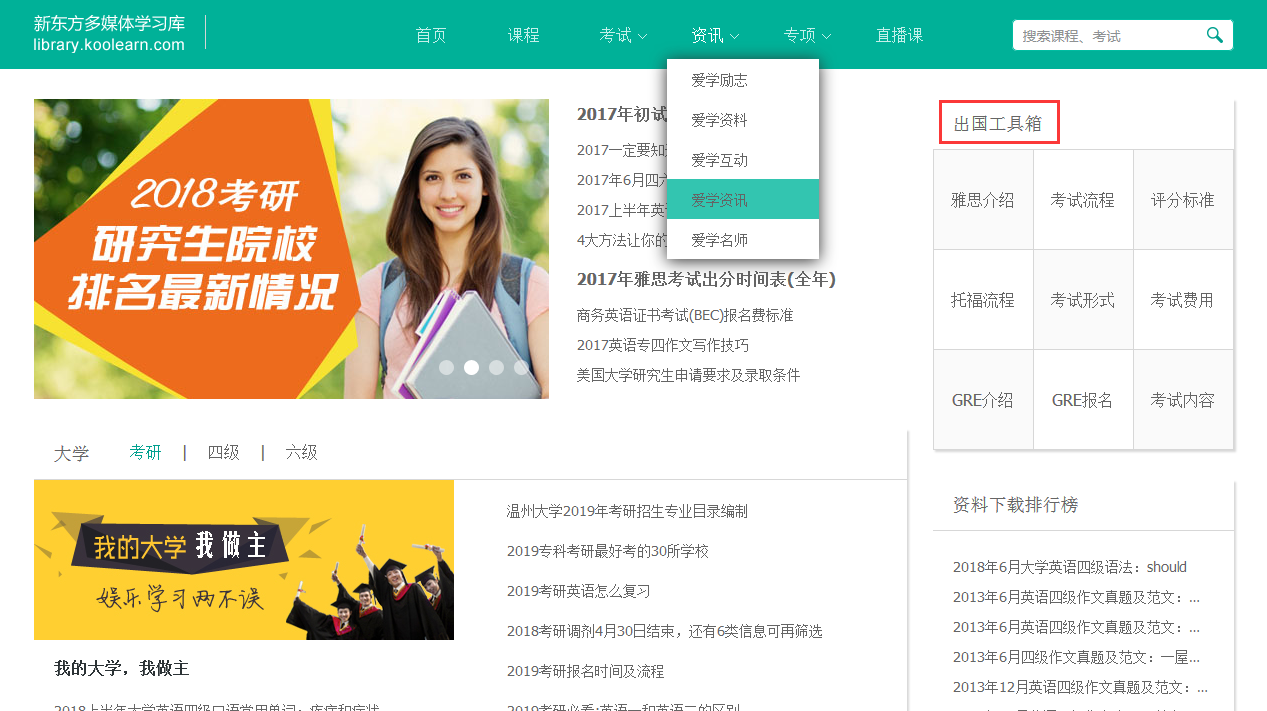 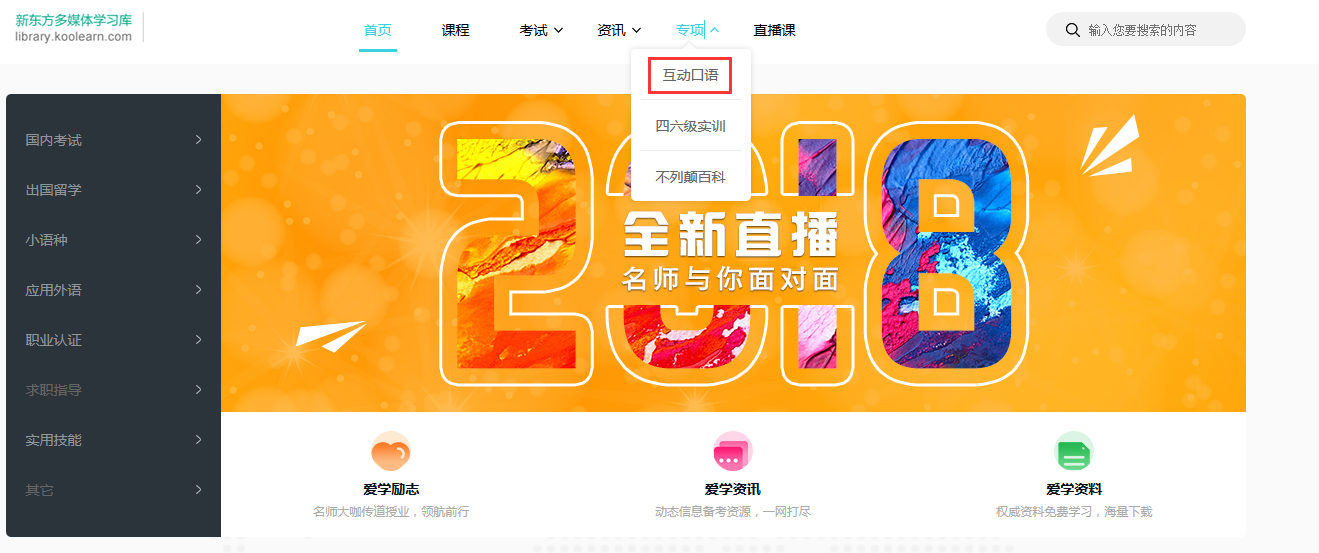 新东方在线微课堂
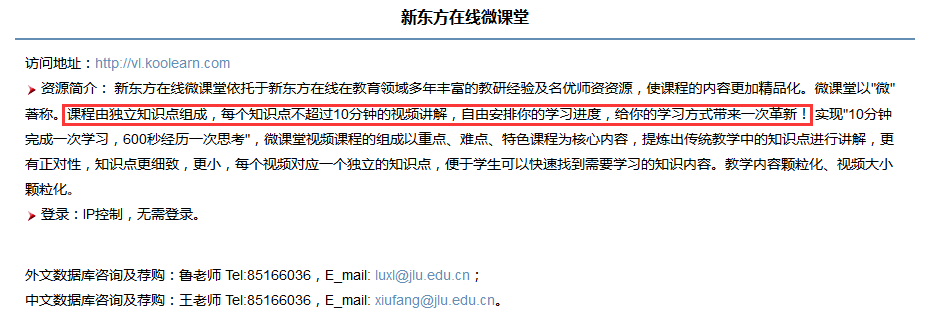 新东方掌学平台
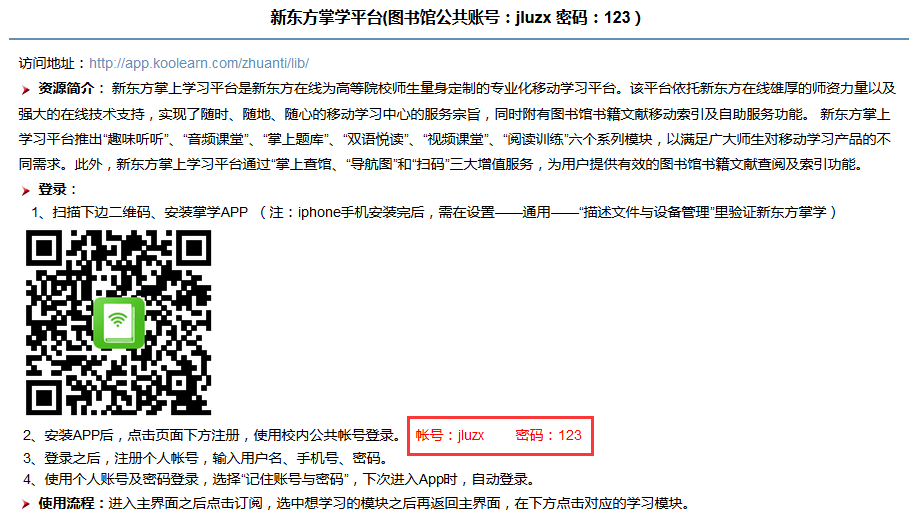 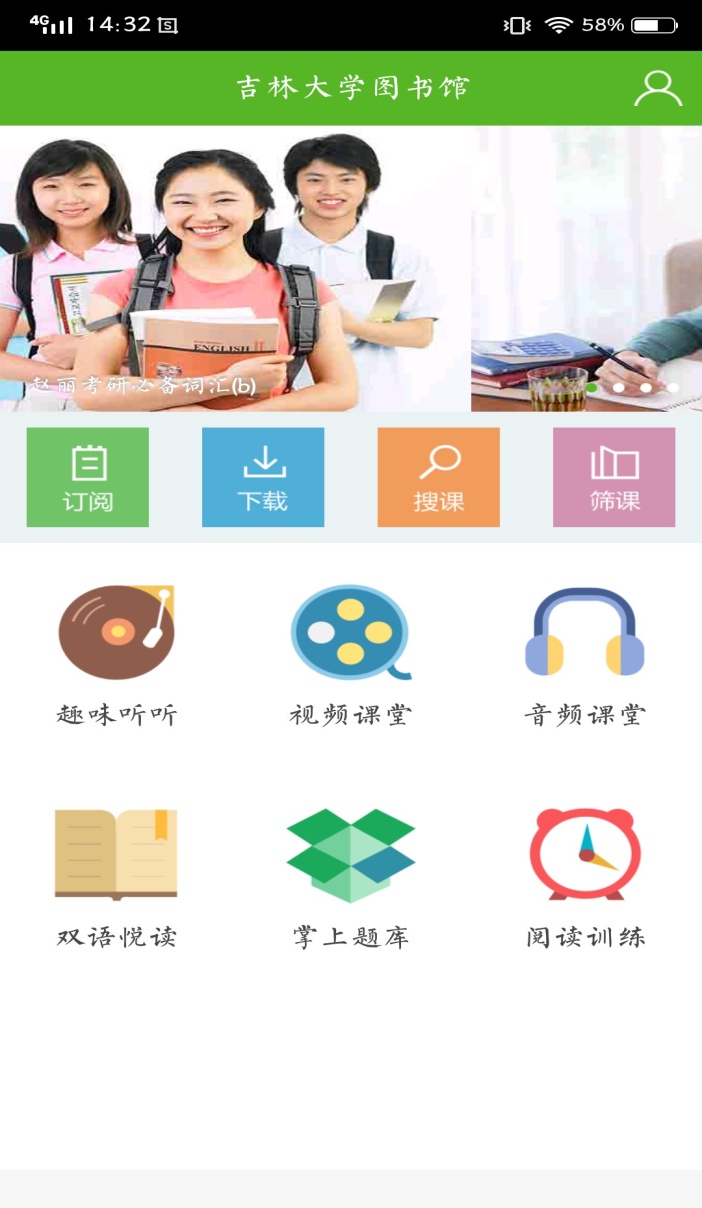 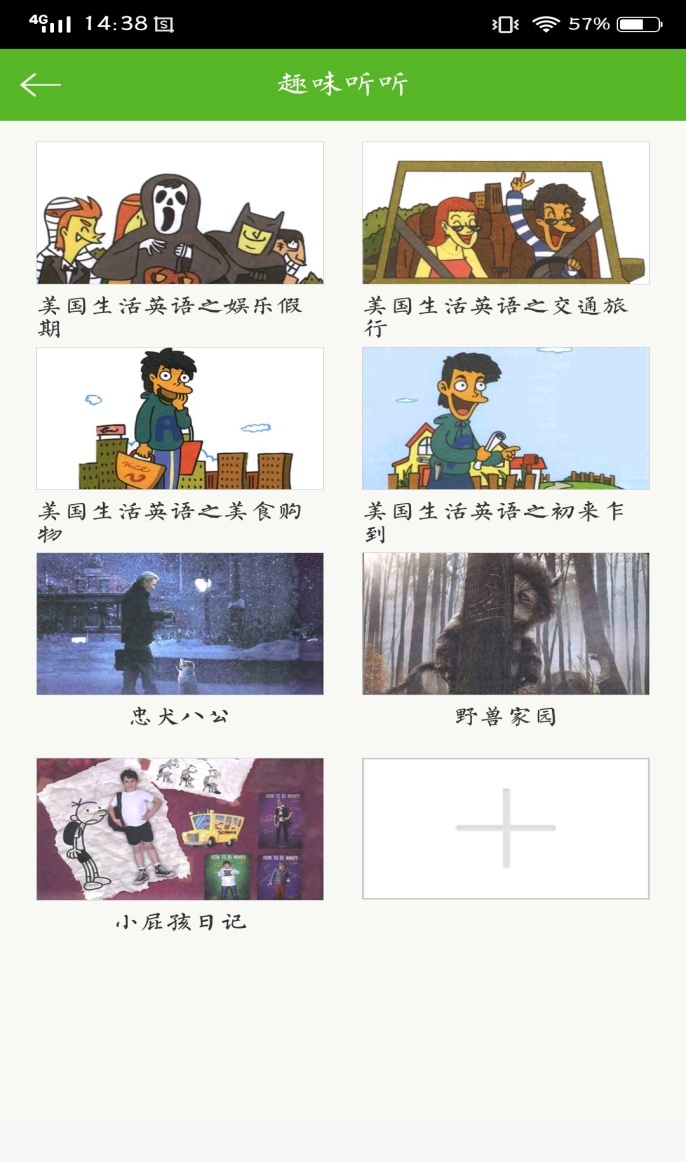 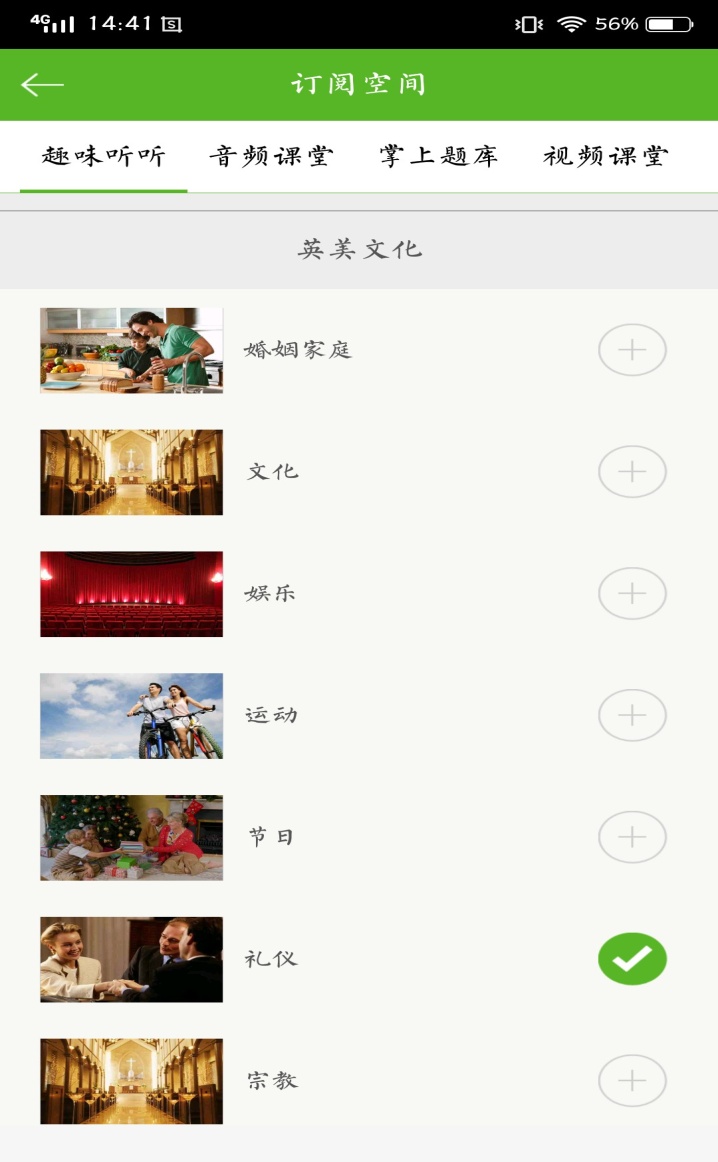 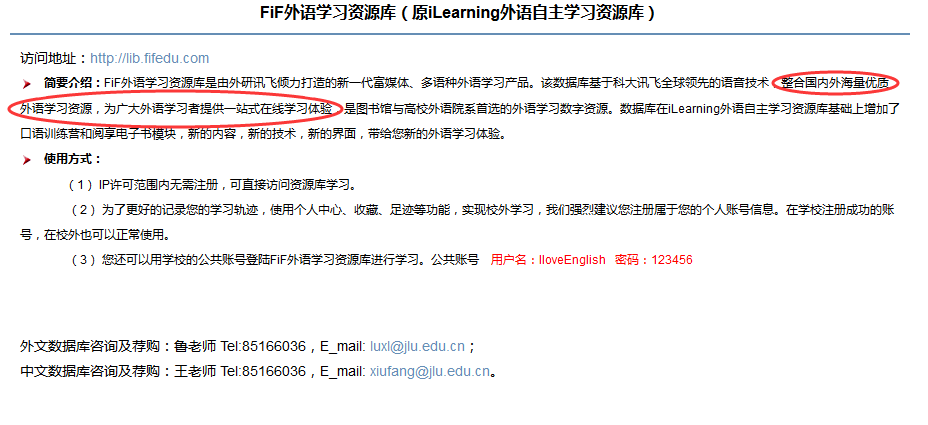 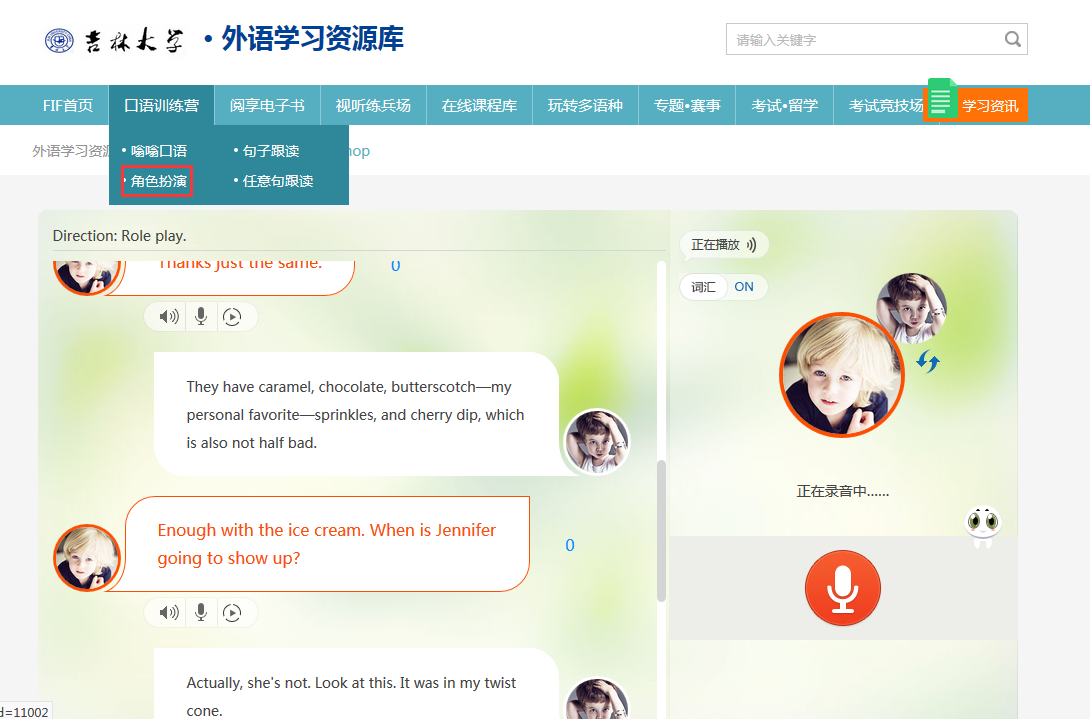 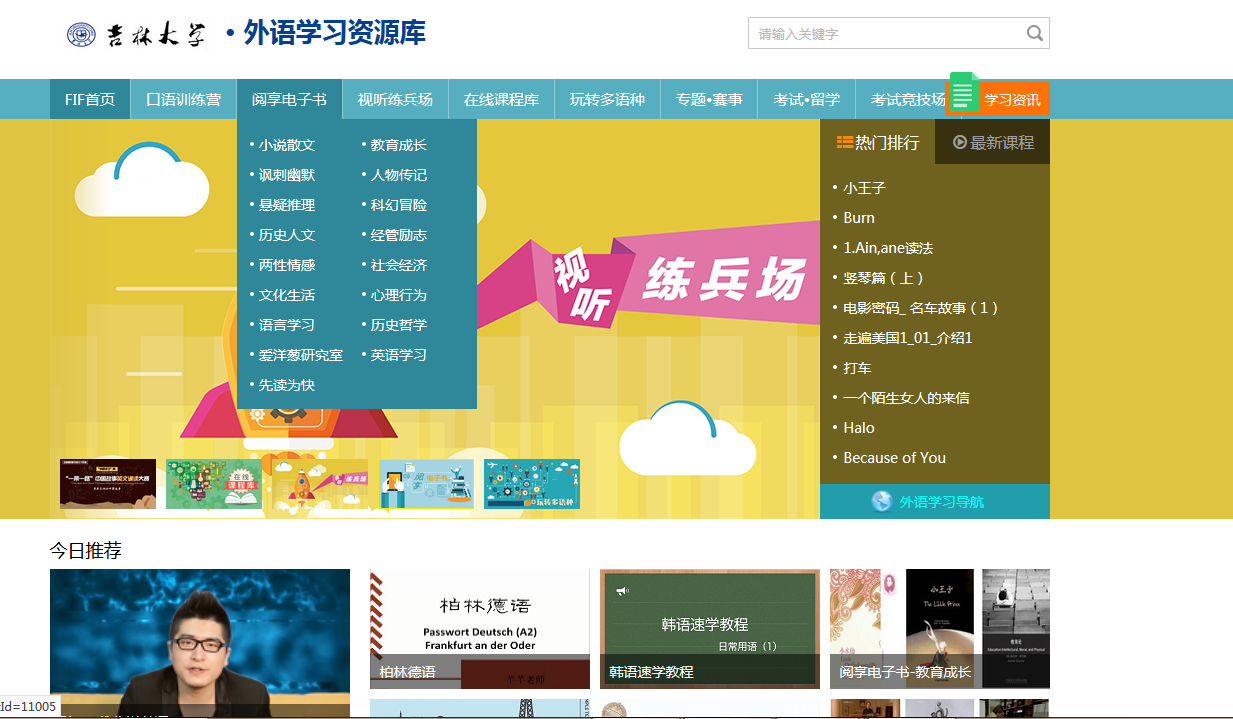 3.2
综合考试学习题库
中科VIPExam考试学习资源数据库
智联起点考试数据库
01
03
05
中科UMajor专业课数据库
新东方综合考试平台
维普考试服务平台
02
04
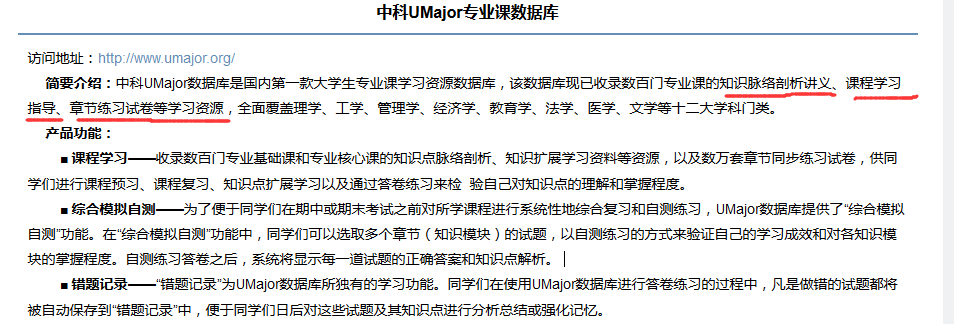 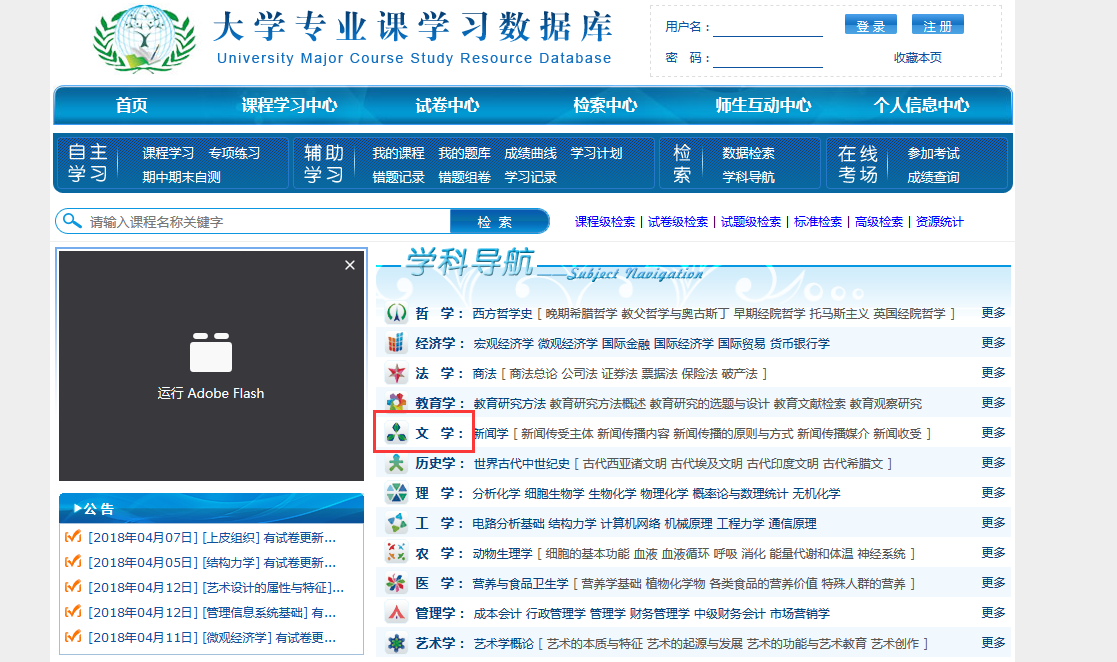 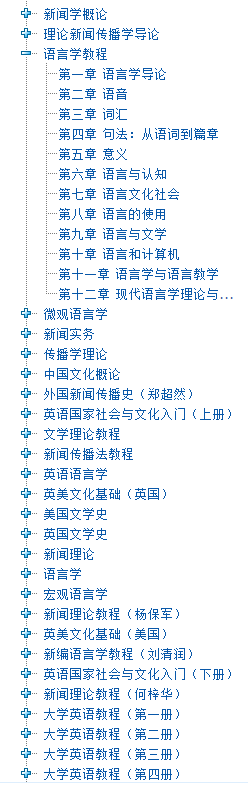 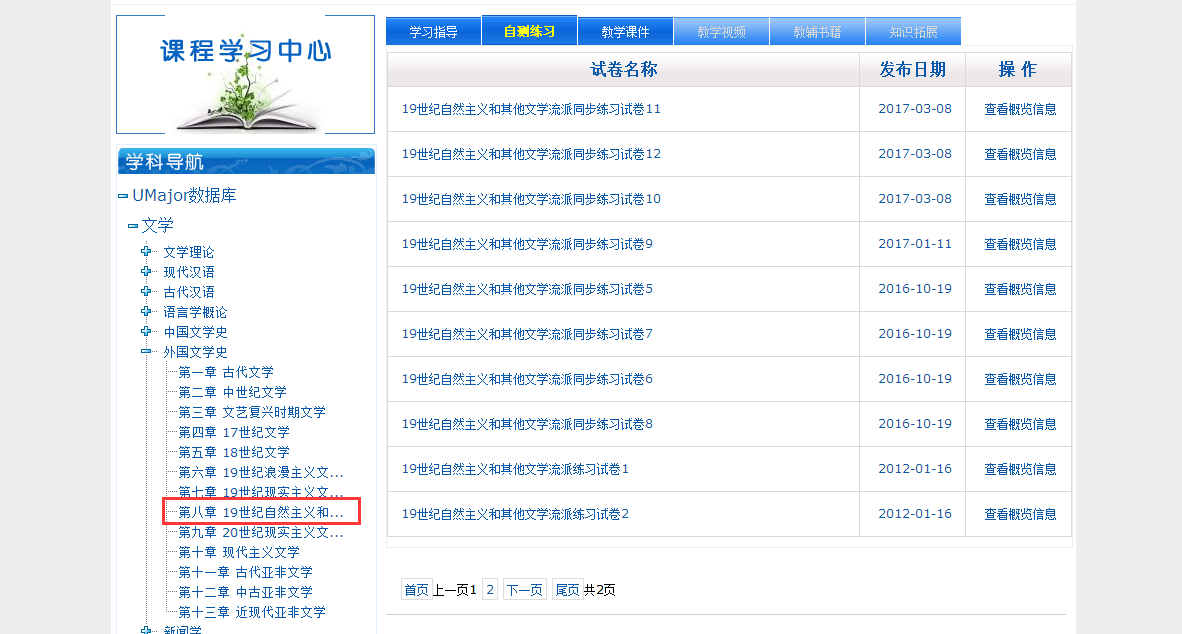 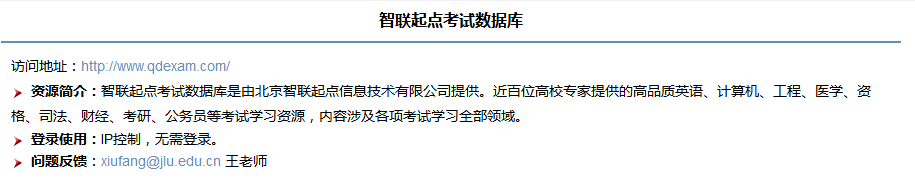 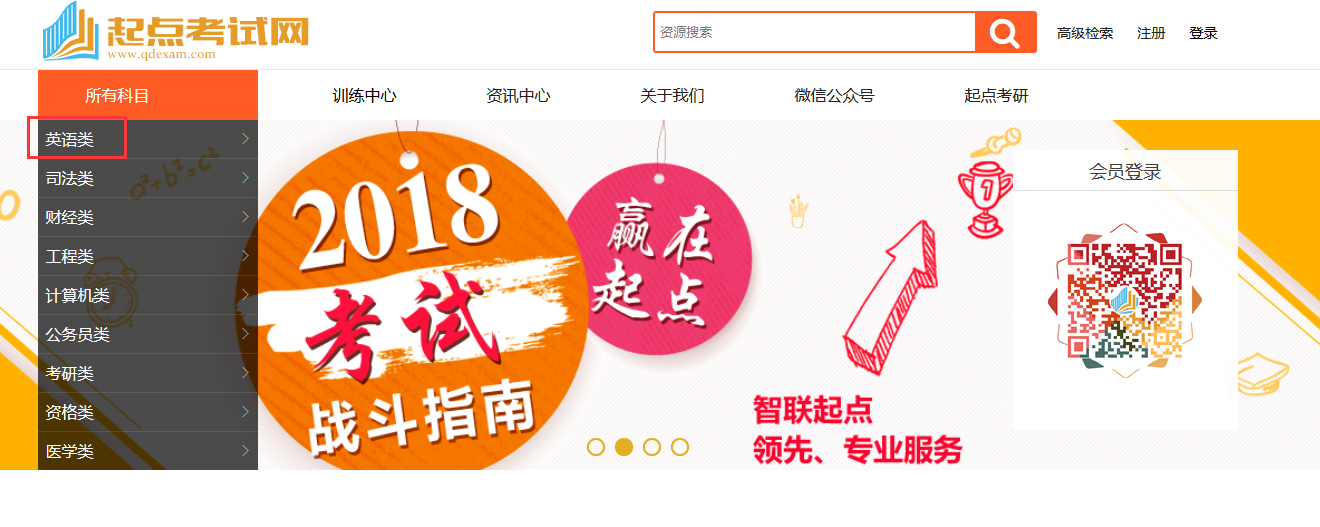 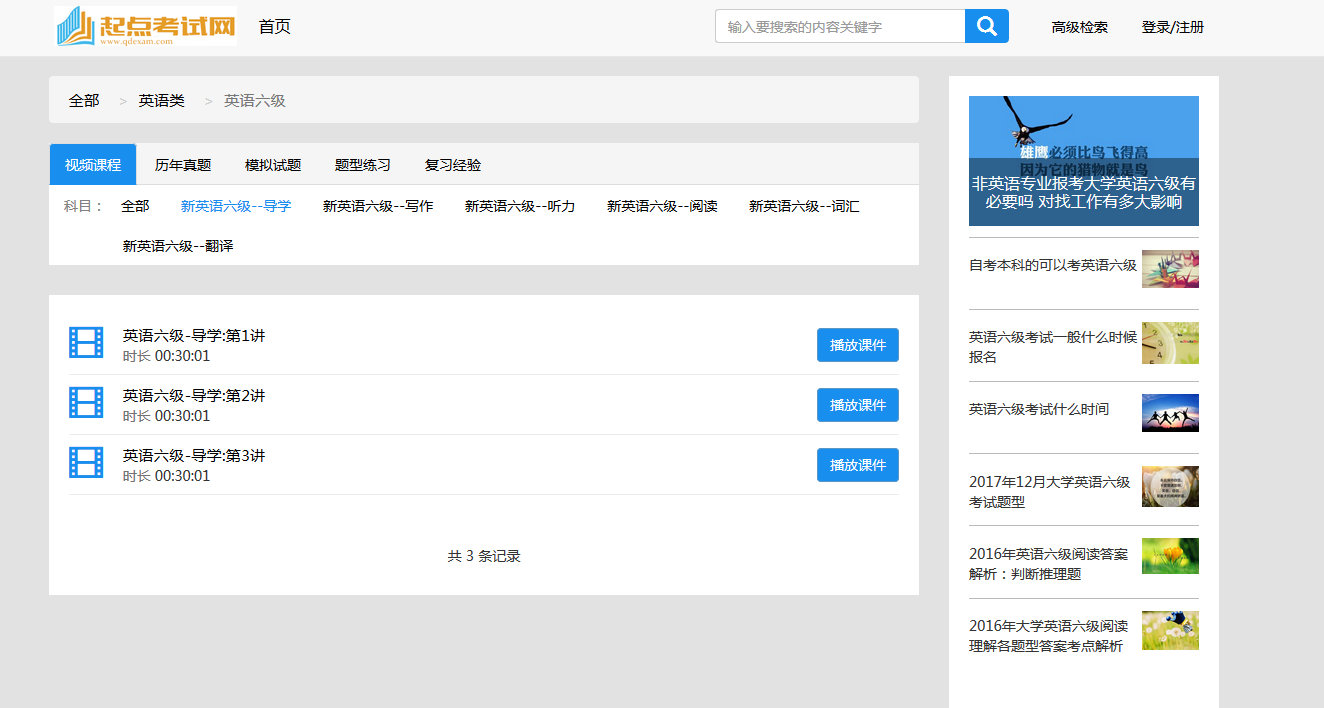 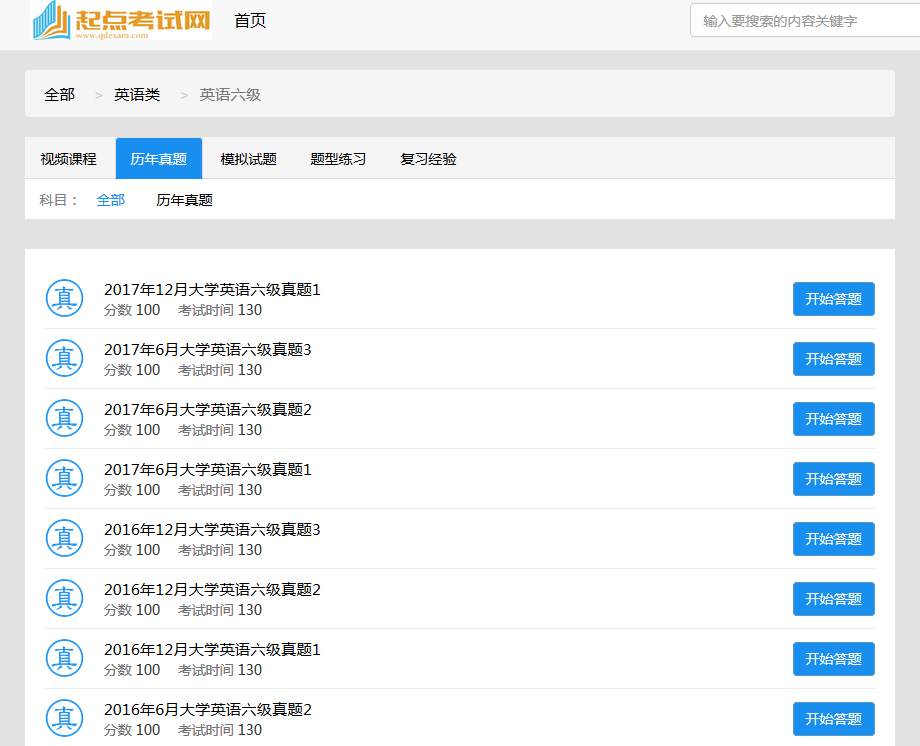 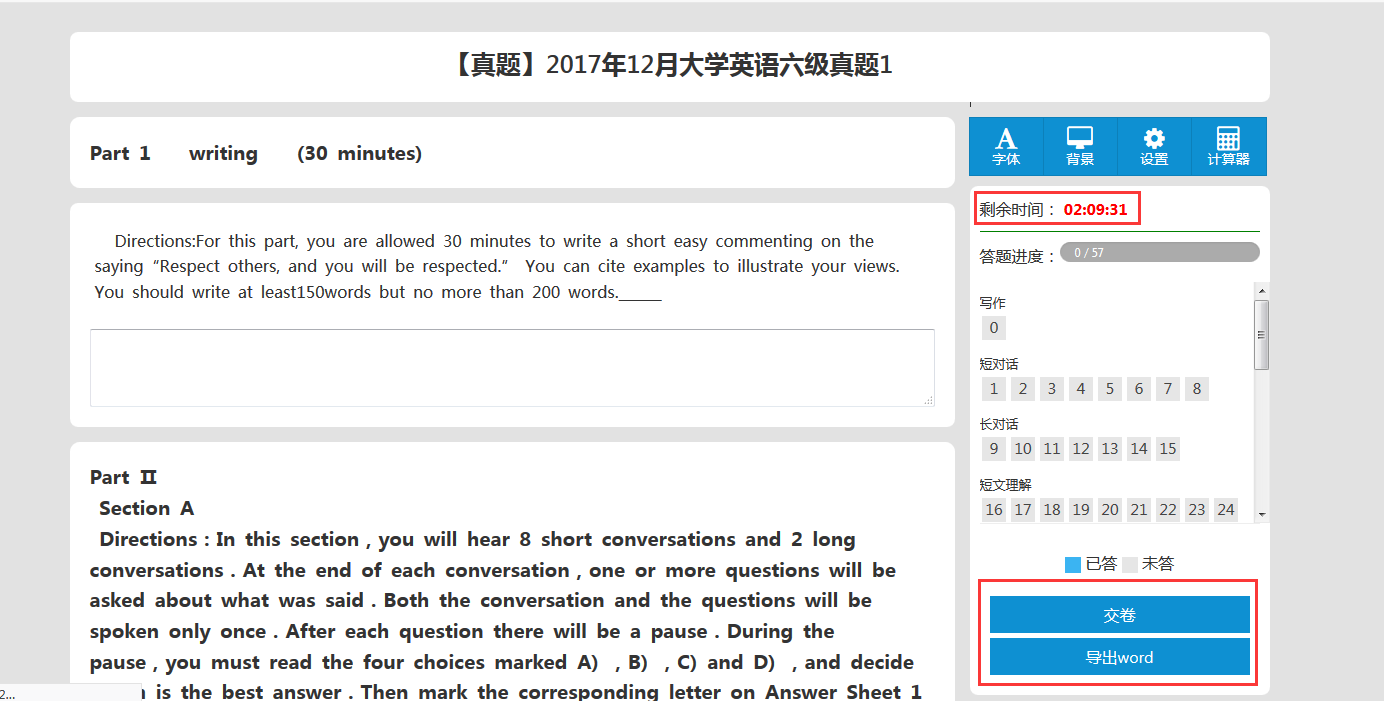 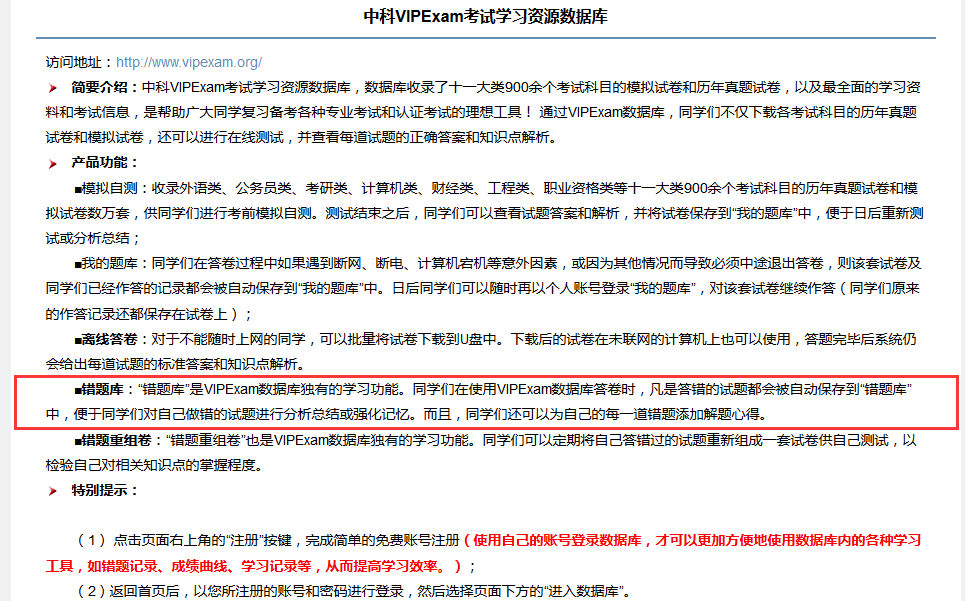 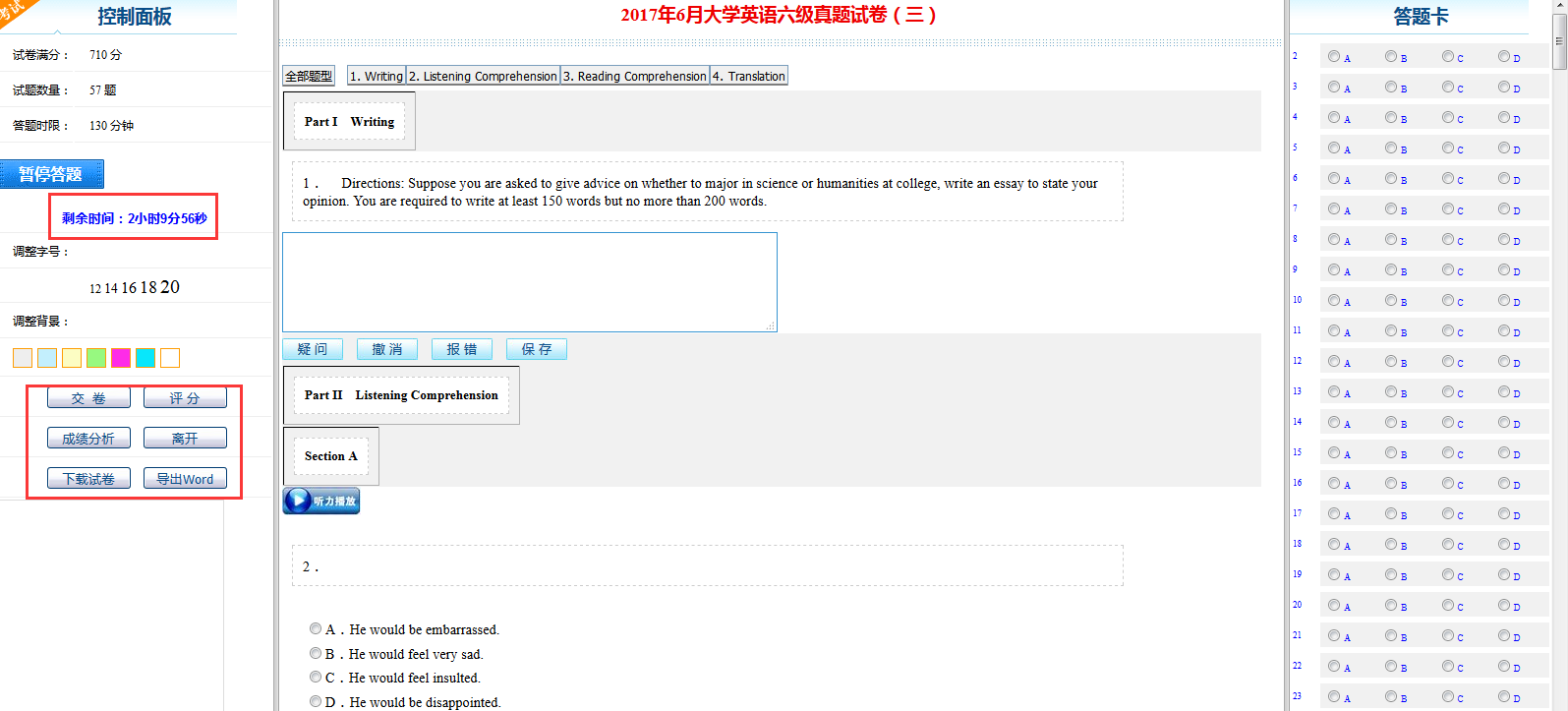 3.3
多媒体课程课件
库客数字音乐图书馆
超星学术视频
网上报告厅
高教网考研互动精品课程
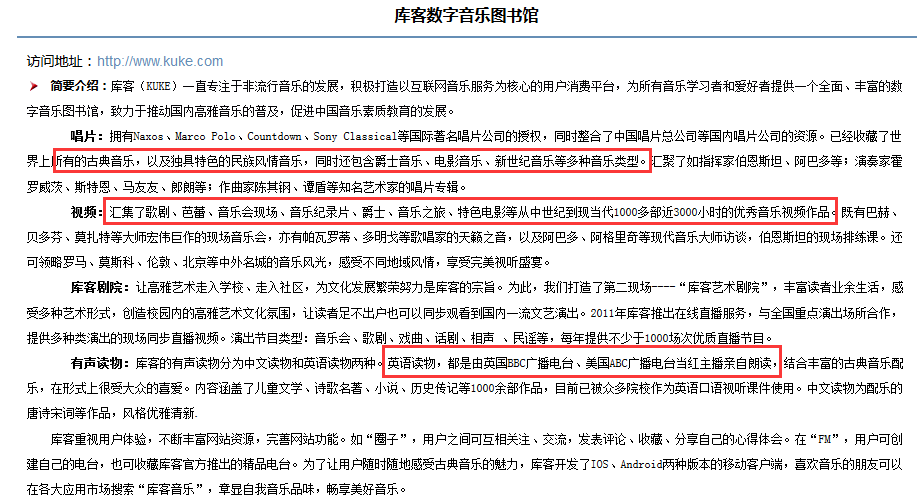 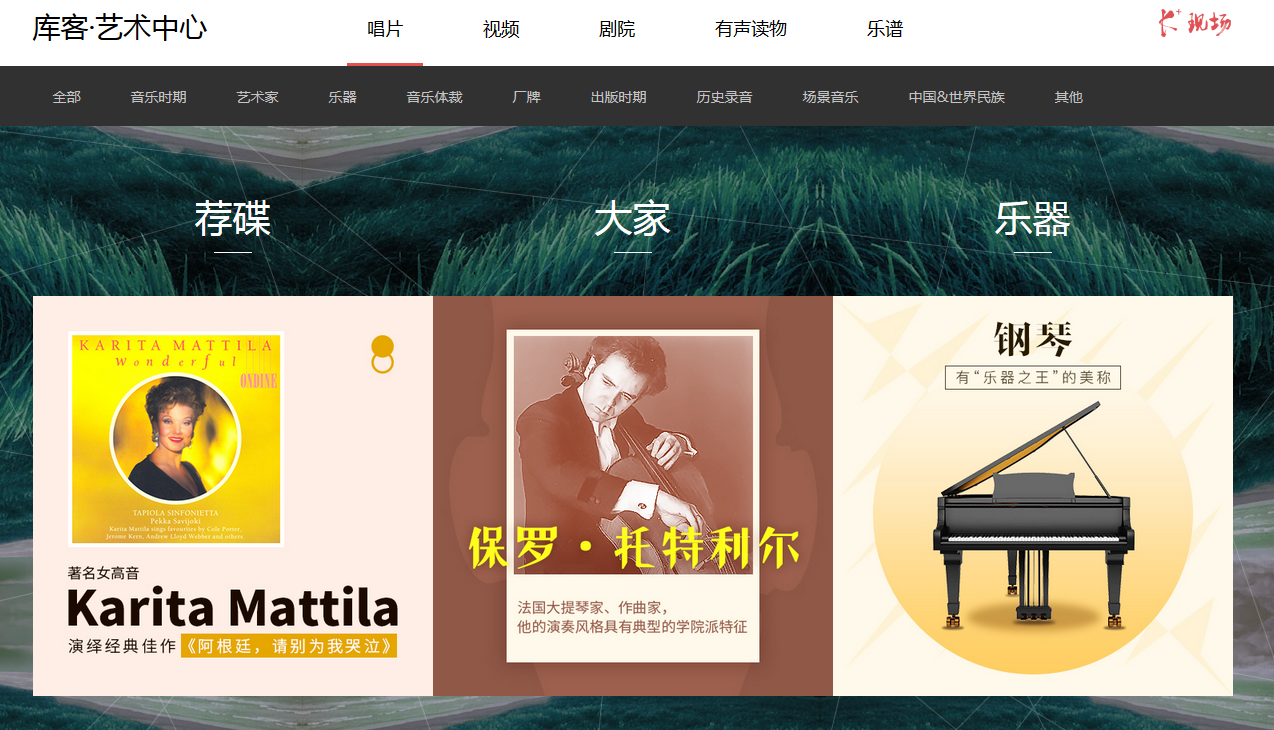 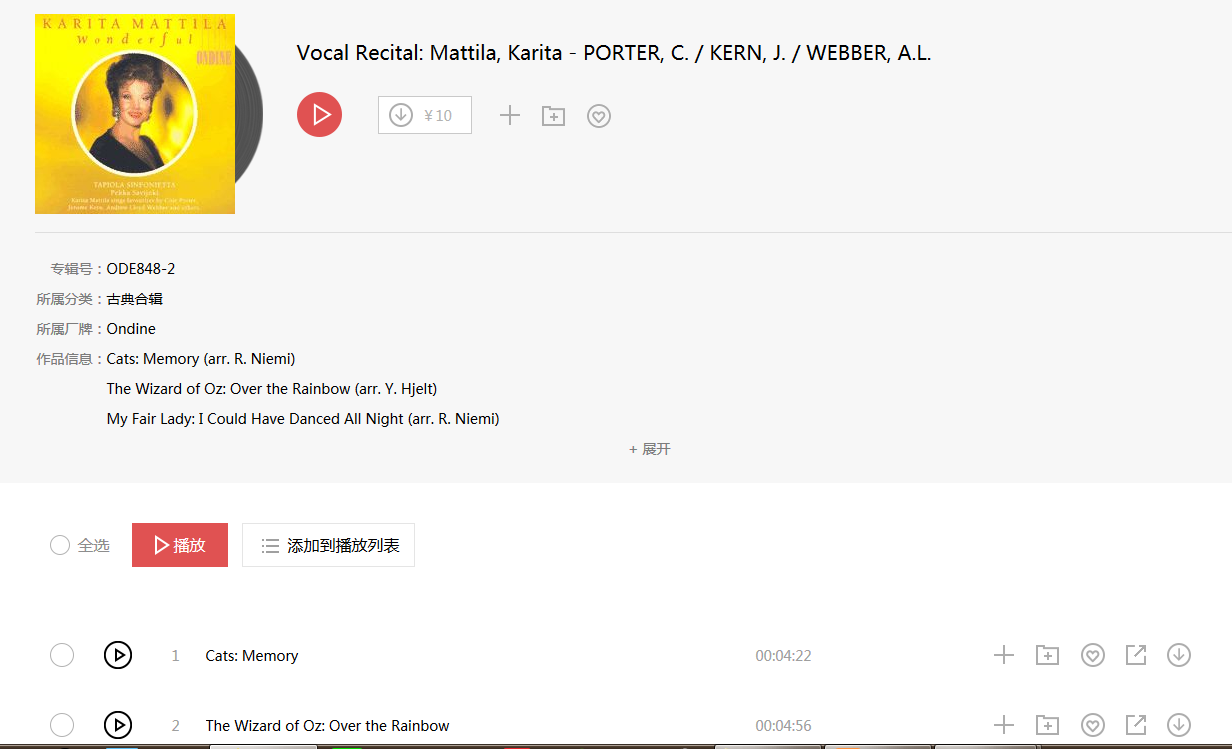 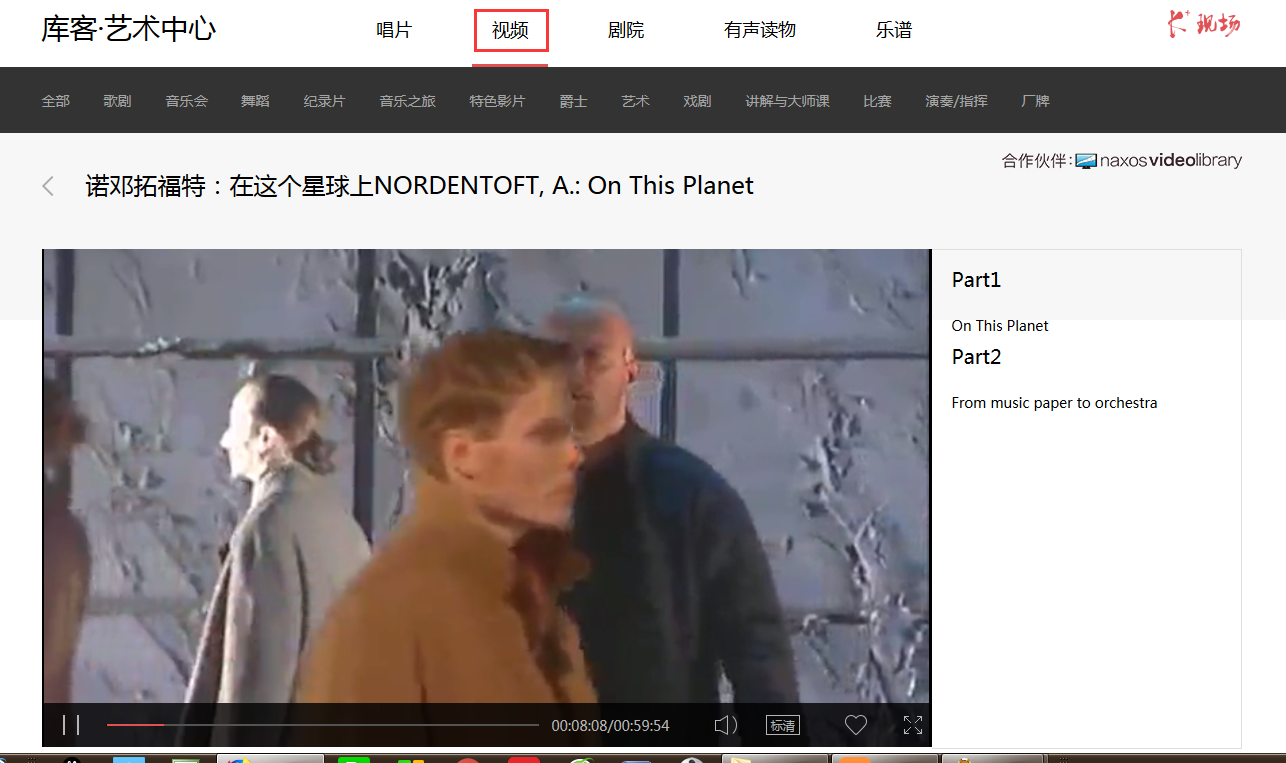 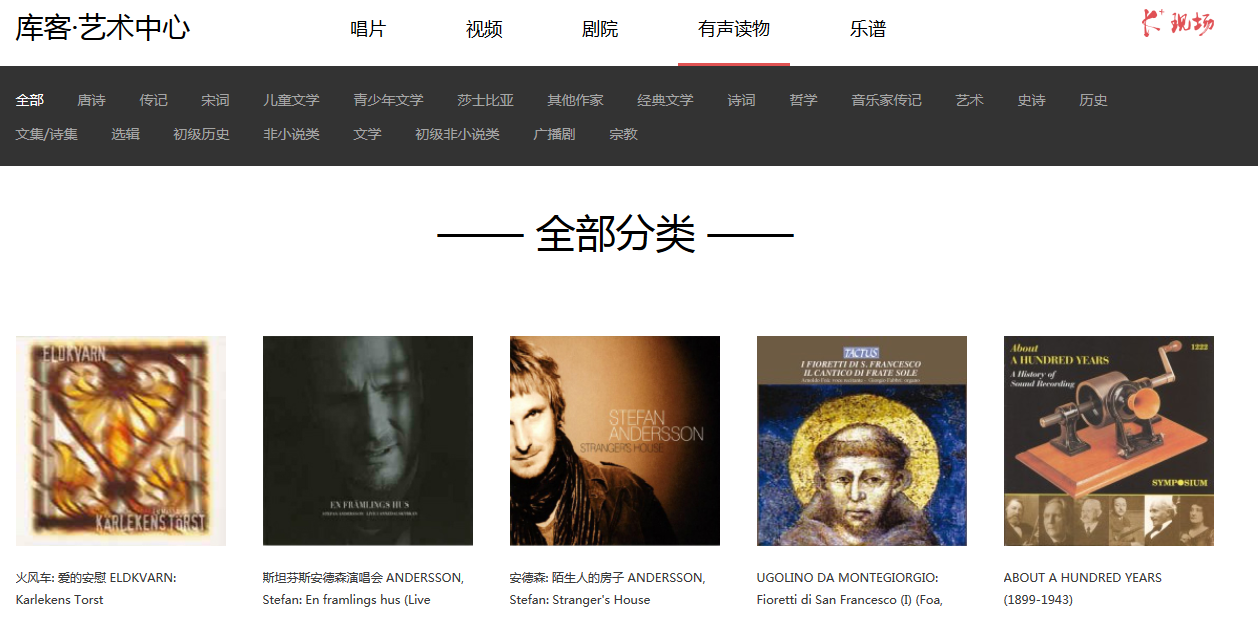 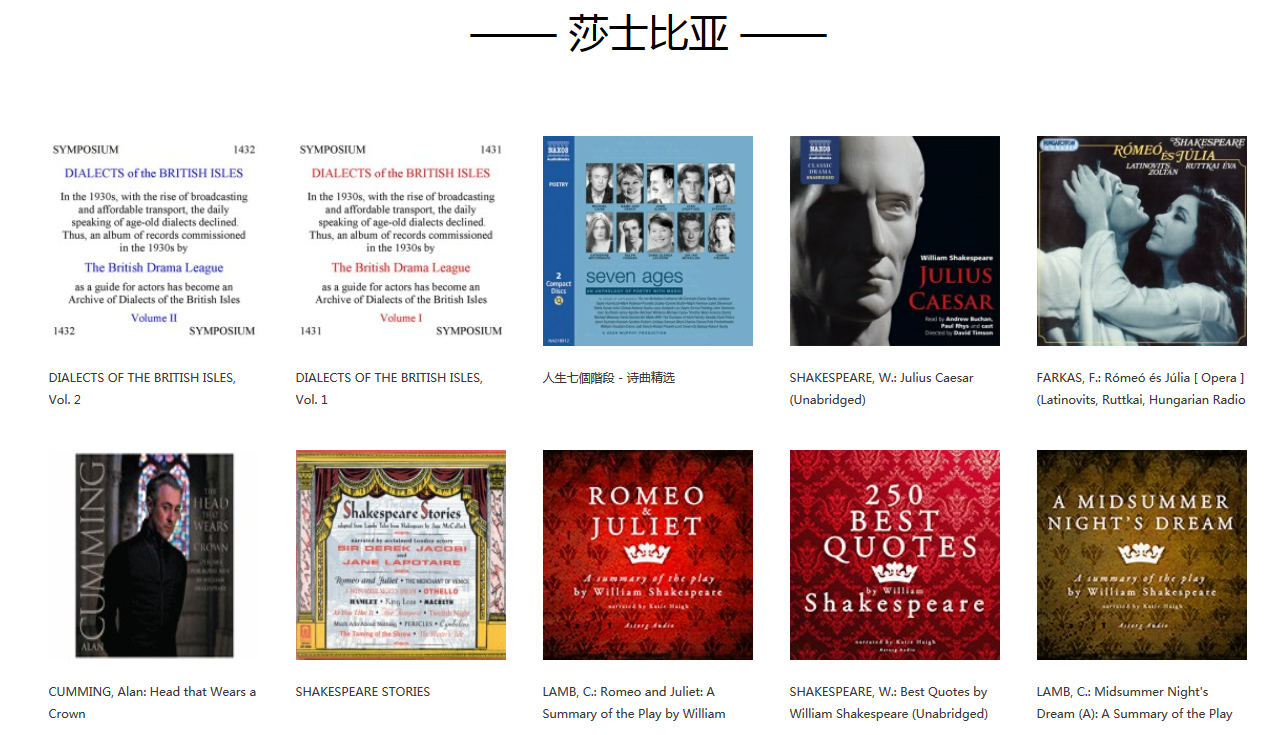 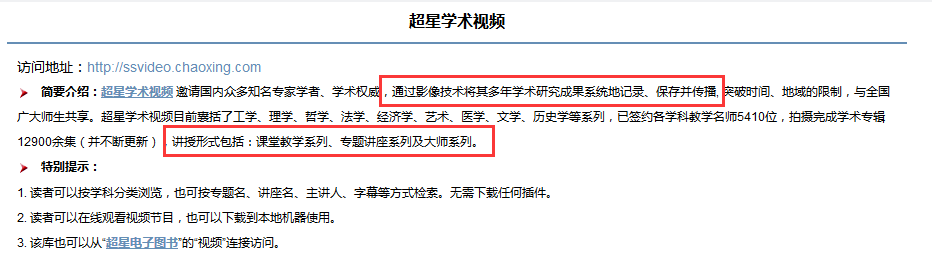 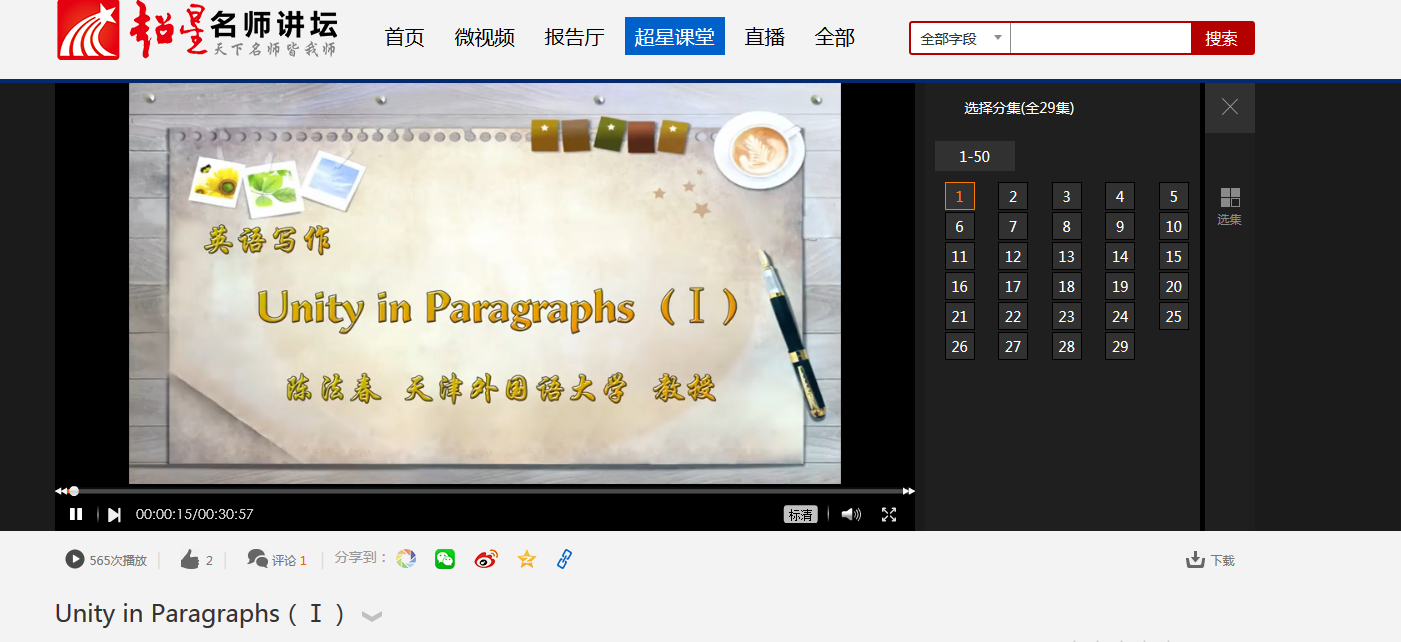 “慕课”MOOC即是大规模开放在线课程
M=Massive
O=Open
O=Online
C=Course
近年来首先在美国顶级高校兴起、随后在全球迅速发展的一种新型教育模式
解决当前全球高等教育成本昂贵、教育资源分布不均、自主学习需求旺盛等问题的最佳方案
3.4
慕课
规模大
开放性
拥有海量参与者，一门课程的学习者可多达数千人，甚至上万或数十万人
大部分课程免费，而且不设学习的门槛
互动性
自主性
不是教师单向的传递信息或学生单向的接收信息，而是既有教与学的双向互动，又有共同学习者之间的沟通交流
学生选定课程后，可以自由地安排学习的进度、时间、地点和方式
多元化的教学模式
微课
除了提供视频和文字材料之外，还有作业、小测验、考试等环节，都需要在规定时间内按时完成并给予评分
每个视频大多控制在10-20分钟以内，方便学生自主安排时间观看，也便于利用小段的闲暇时间开展碎片化学习
3.4
国内慕课平台
国家级平台
国家精品课程网
http://www.jingpinke.com/
爱课程网
www.icourses.cn/home/ 
中国大学慕课
https://www.icourse163.org/
门户网站

网易公开课
https://open.163.com/
新浪公开课http://open.sina.com.cn/
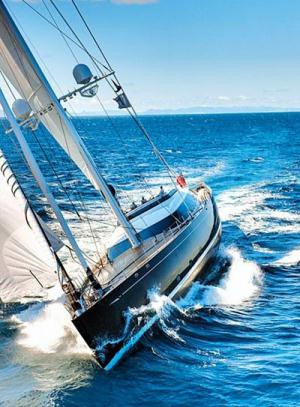 高校
清华大学-学堂在线：
http://www.xuetangx.com/
好大学在线http://www.cnmooc.org/home/index.mooc
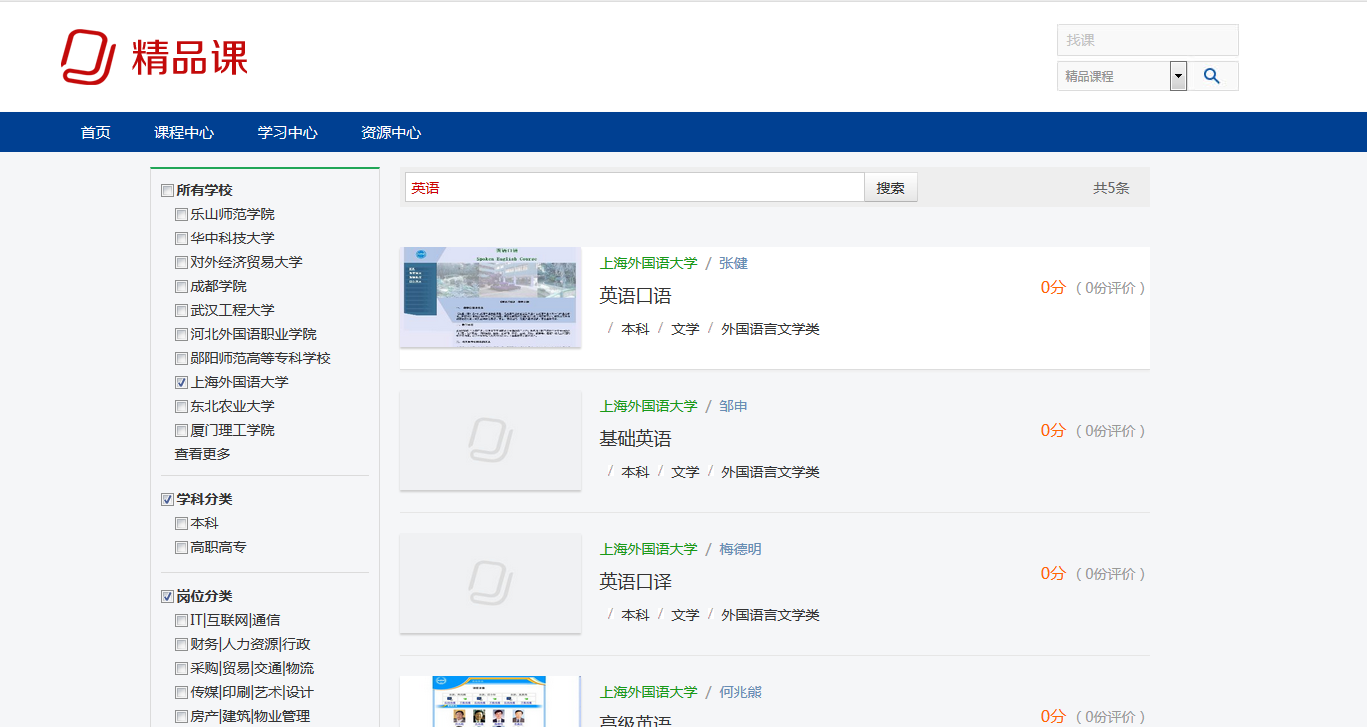 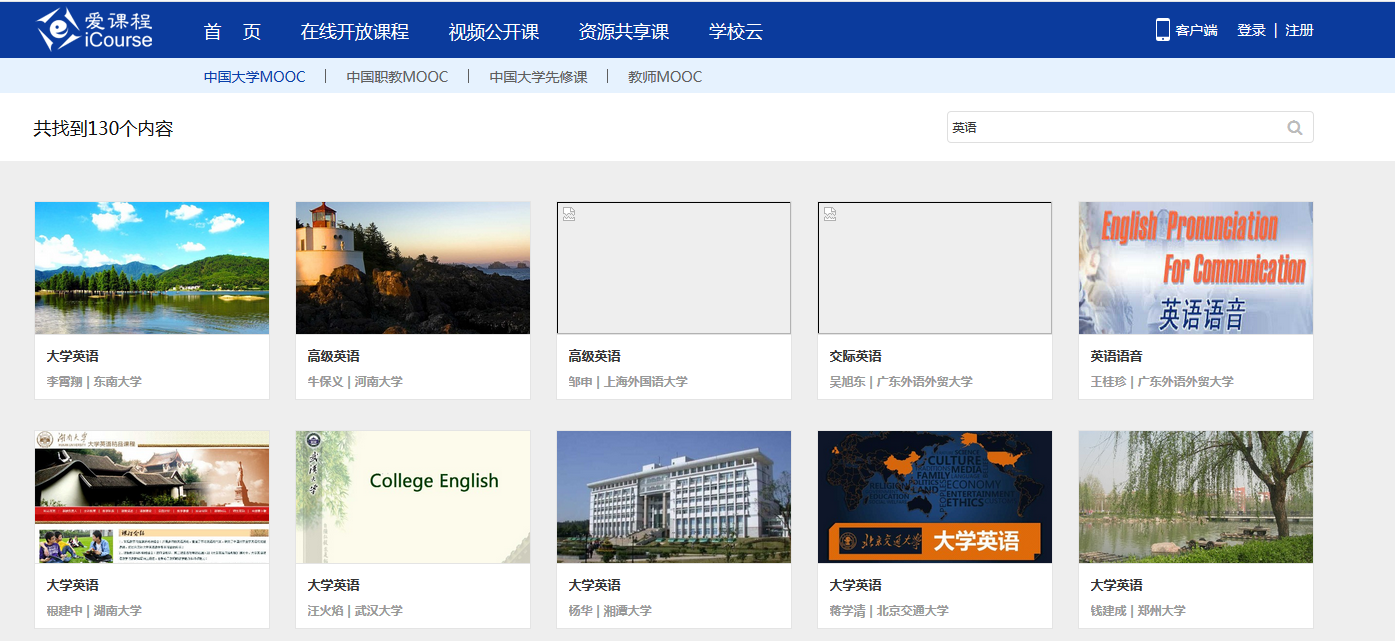 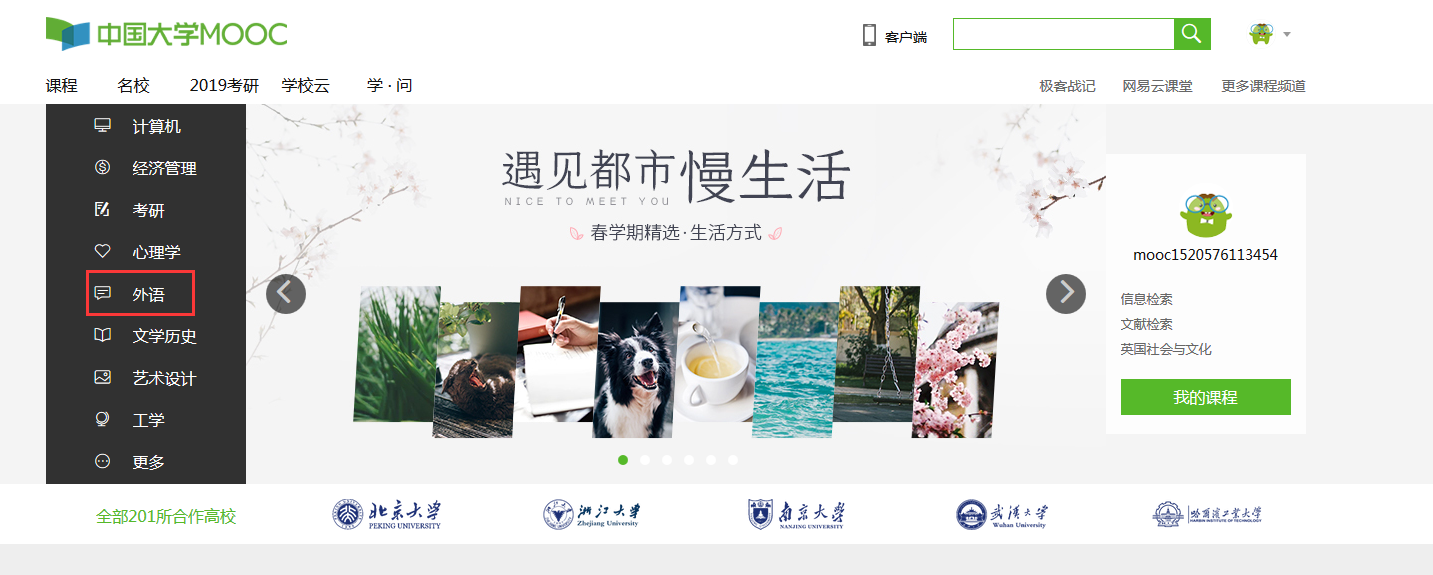 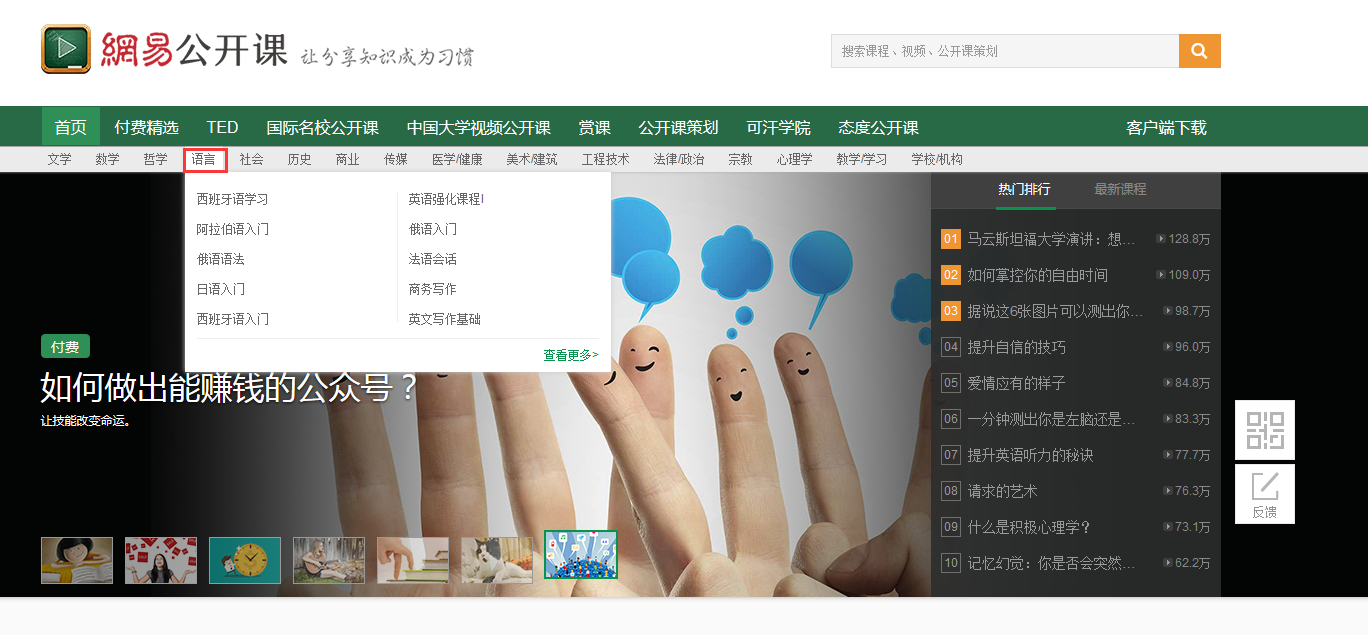 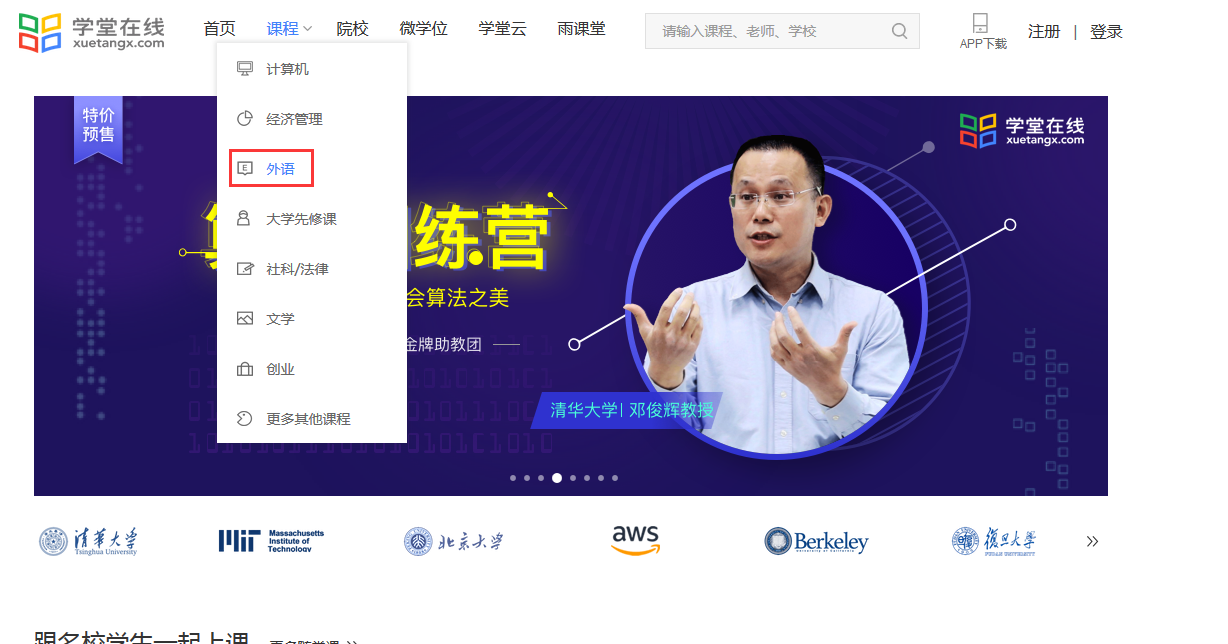 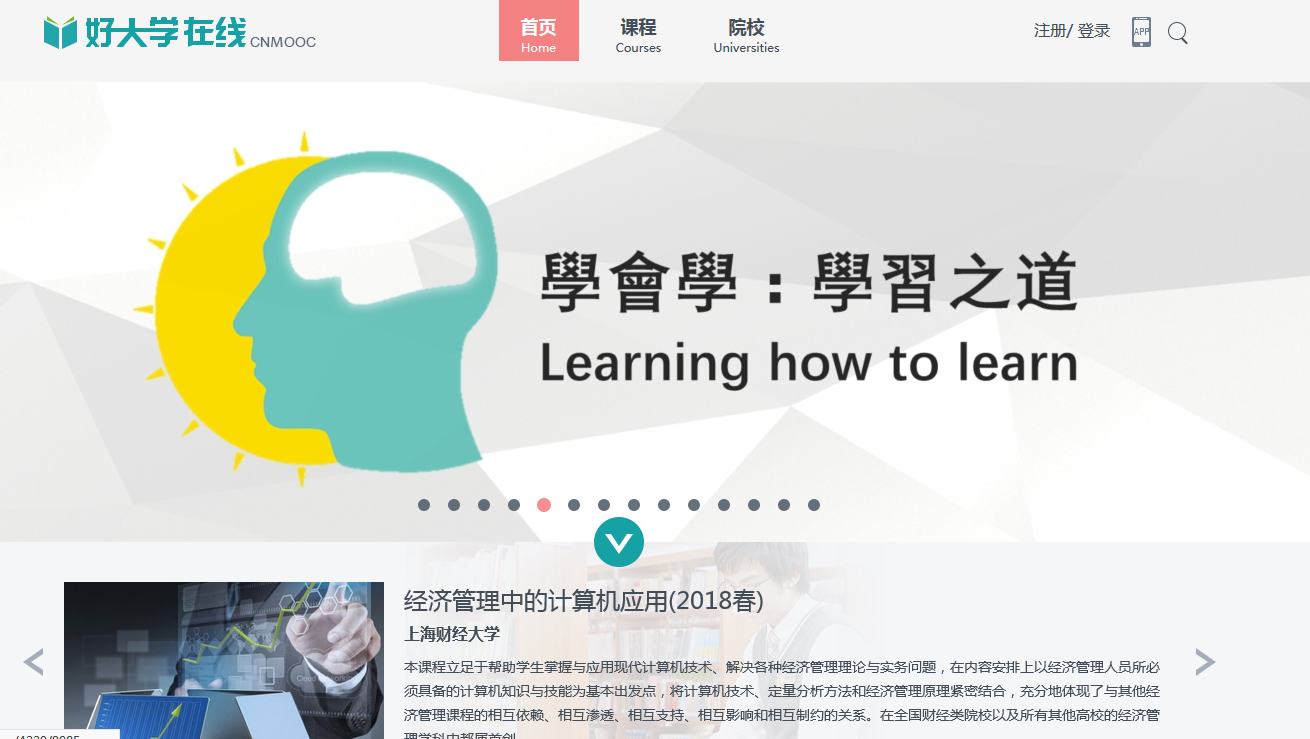 1
2
3
4
国内慕课平台
外语学习数据库
中科Umajor专业课数据库
中科VIPExam考试学习资源库
维普考试服务平台
智联起点考试数据库
新东方综合考试平台
库客数字音乐图书馆
超星学术视频
网上报告厅
高教网考研互动精品课程
国家精品课程网
爱课程网
中国大学慕课
网易公开课
新浪公开课
学堂在线
好大学在线
国内外语学习数字资源
多媒体课程课件
综合考试学习题库
新东方多媒体学习库
FiF外语学习资源库
环球英语多媒体数据库
金图国际高校英语资源数据库
04
国外外语学习数字资源
PART
04 国外外语学习数字资源
期刊、会议论文
图书
学位论文
报纸
国外慕课平台
常用外文图书数据库
Encyclopedia Britannica Online 不列颠百科学术版
Encyclopedia Britannica Online 不列颠百科学术版
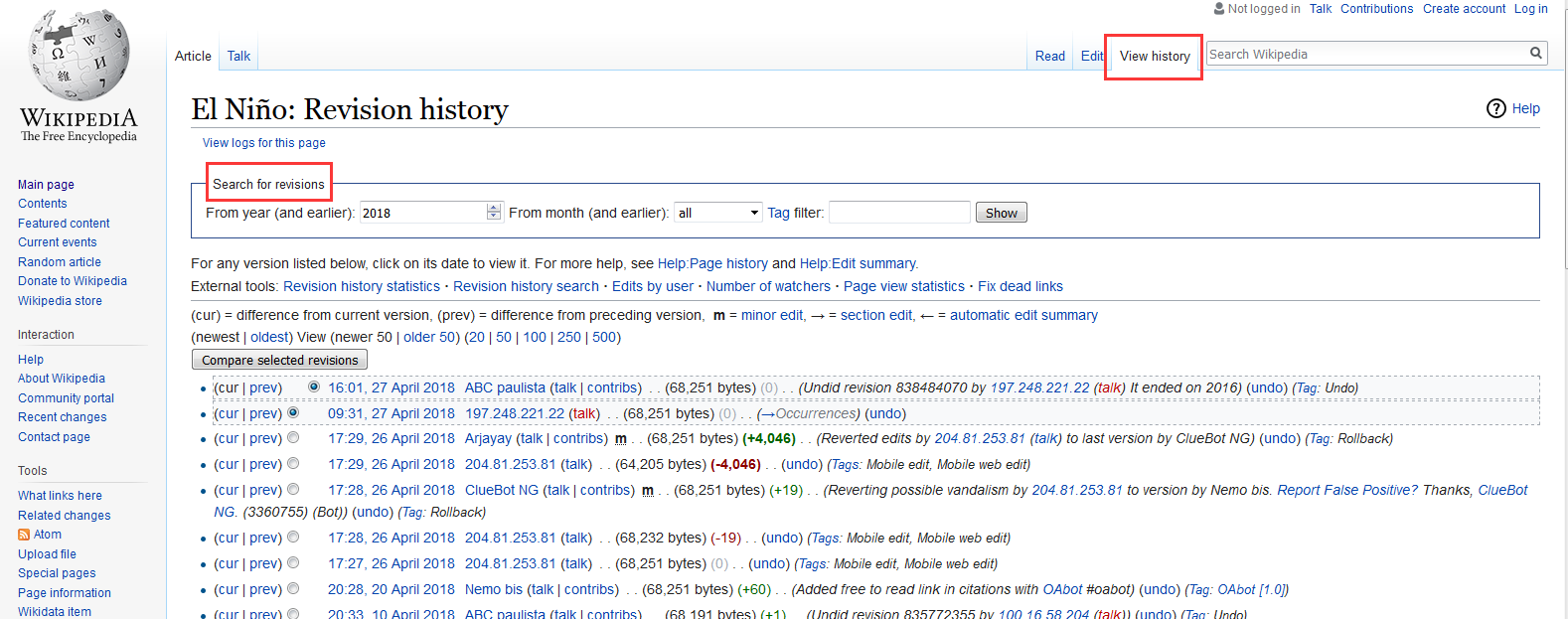 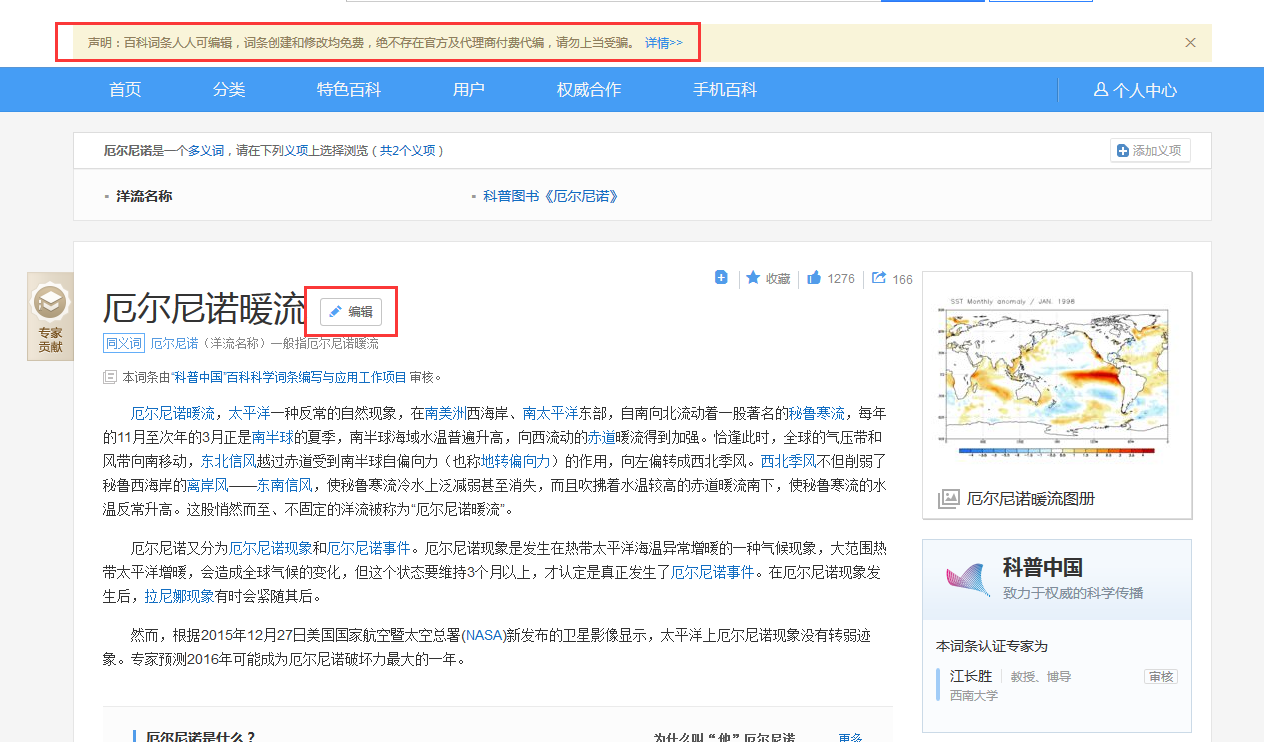 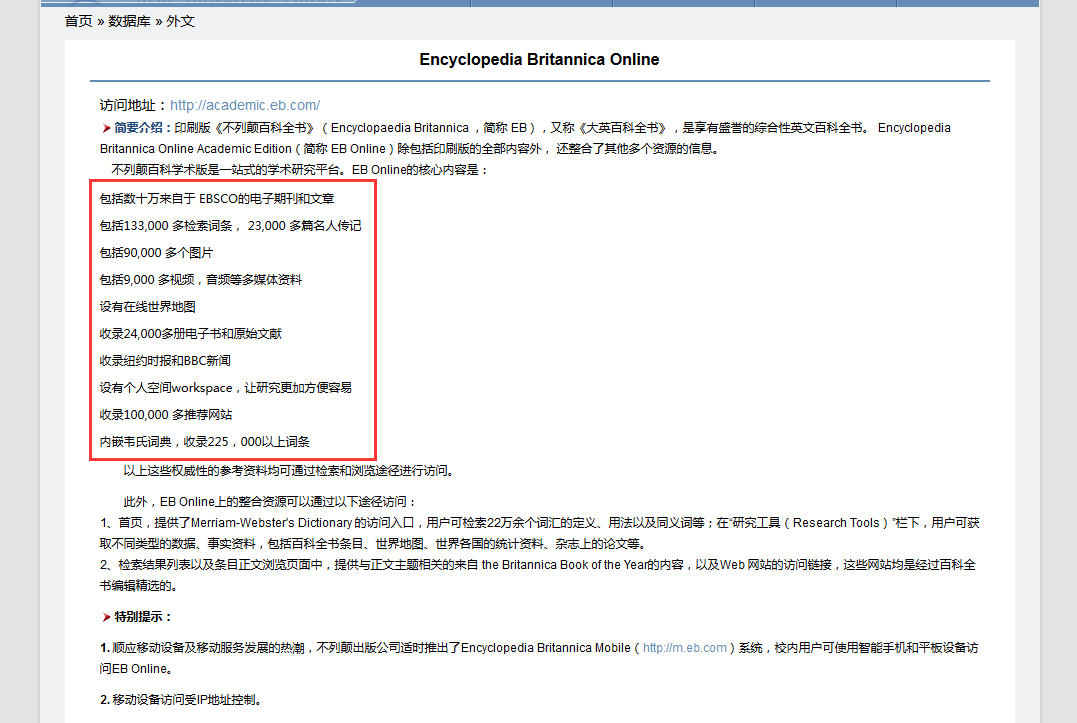 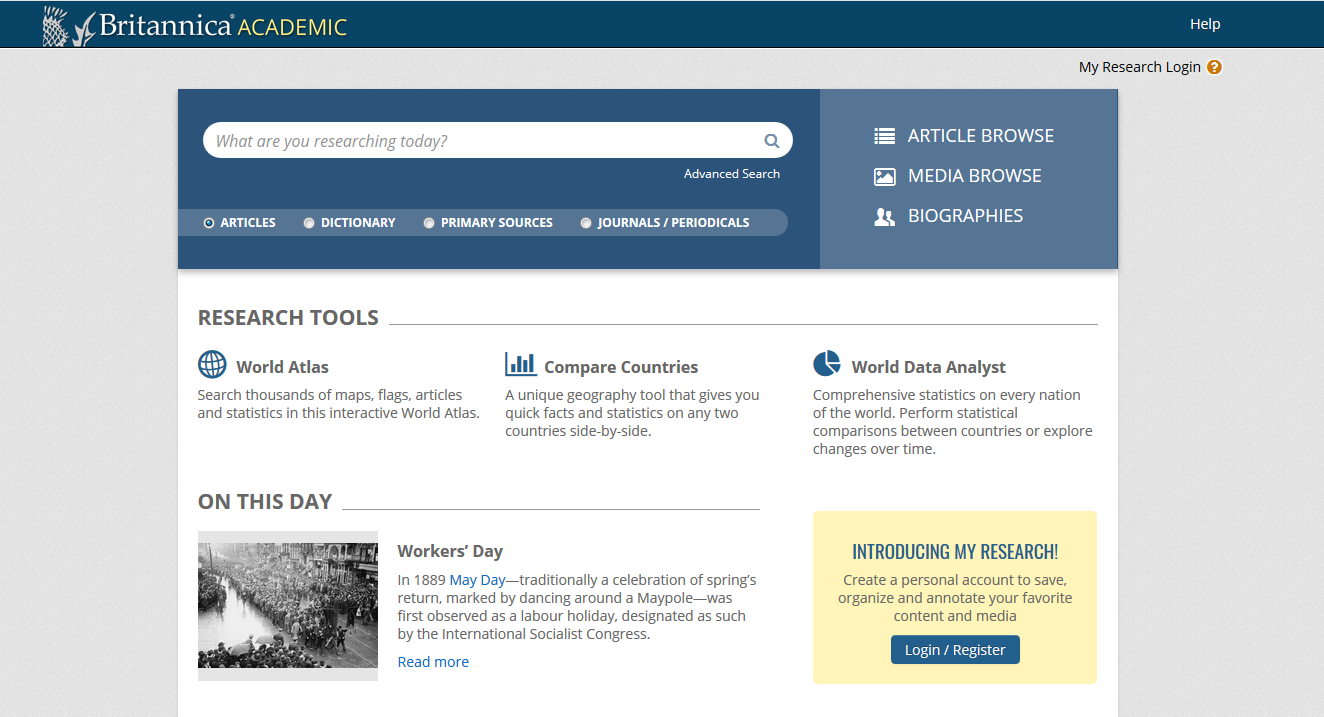 外文学位论文类数据库
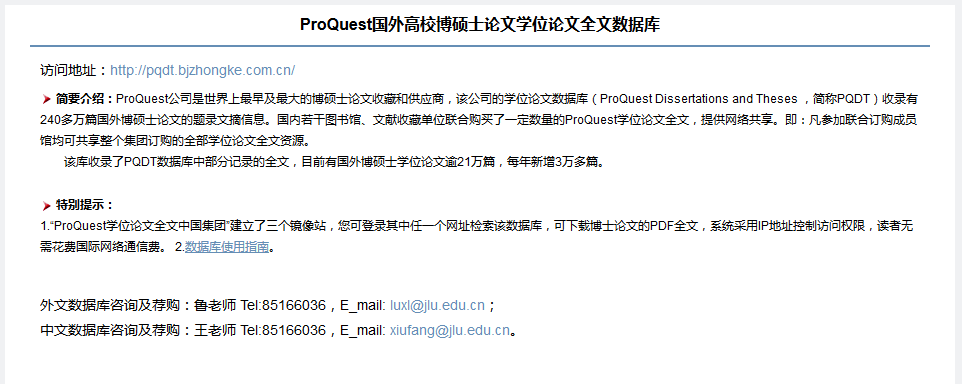 外文期刊数据库——文摘类
Web of Science — SCI/SSCI/AHCI
Scopus平台
Engineering Village 2美国工程索引
Cambridge University 剑桥大学期刊文摘
SciFinder ScholarCA化学文摘
OCLC FirstSearch 基本组库
PsycINFO（心理学文摘索引数据库）
CiNiiNII论文情报指南（日本国立情报学研究所运营的日本最大的学术论文数据库）
从来自不同出版机构的文献中挑选和收录成千上万种的文献信息
提供多种检索途径
提供全文链接指引
外文期刊数据库——全文类
整合多家出版商的期刊，期刊数量多，覆盖多个学科
收录的期刊很不稳定，经常发生变动，部分期刊论文更新滞后
外语报纸电子资源
泰晤士报https://www.thetimes.co.uk/
每日邮报http://www.dailymail.co.uk/
太阳报https://www.thesun.co.uk/ 
今日美国（USA Today）http://www.usatoday.com 
华尔街日报（The Wall Street Journal） http://update.wsj.com 
纽约时报（The New York Times） http://www.nytimes.com 
洛杉矶时报（Los Angeles Times） http://www.latimes.com 
华盛顿邮报（The Washington Post） http://www.washingtonpost.com 
芝加哥论坛报（Chicago Tribune） http://www.chicago.tribune.com 
基督科学教箴言报 http://www.csmonitor.com 
读卖新闻www.yomiuri.co.jp/
朝日新闻https://www.asahi.com/
朝鲜日报www.chosun.com/ 
世界报www.lemonde.fr/
在百度上搜索Chinadaily中有关trade war 的报道
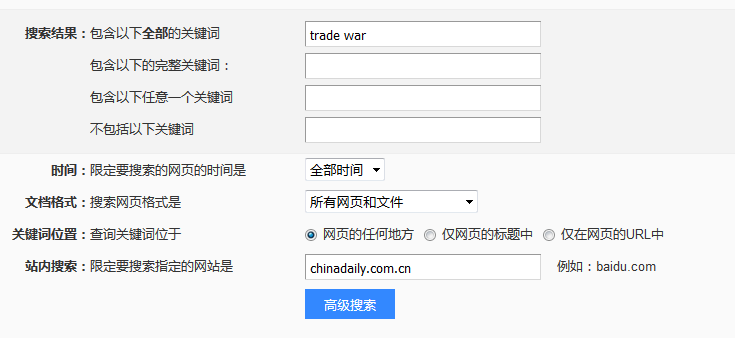 在谷歌浏览器搜索New York Times中有关trade war 的报道
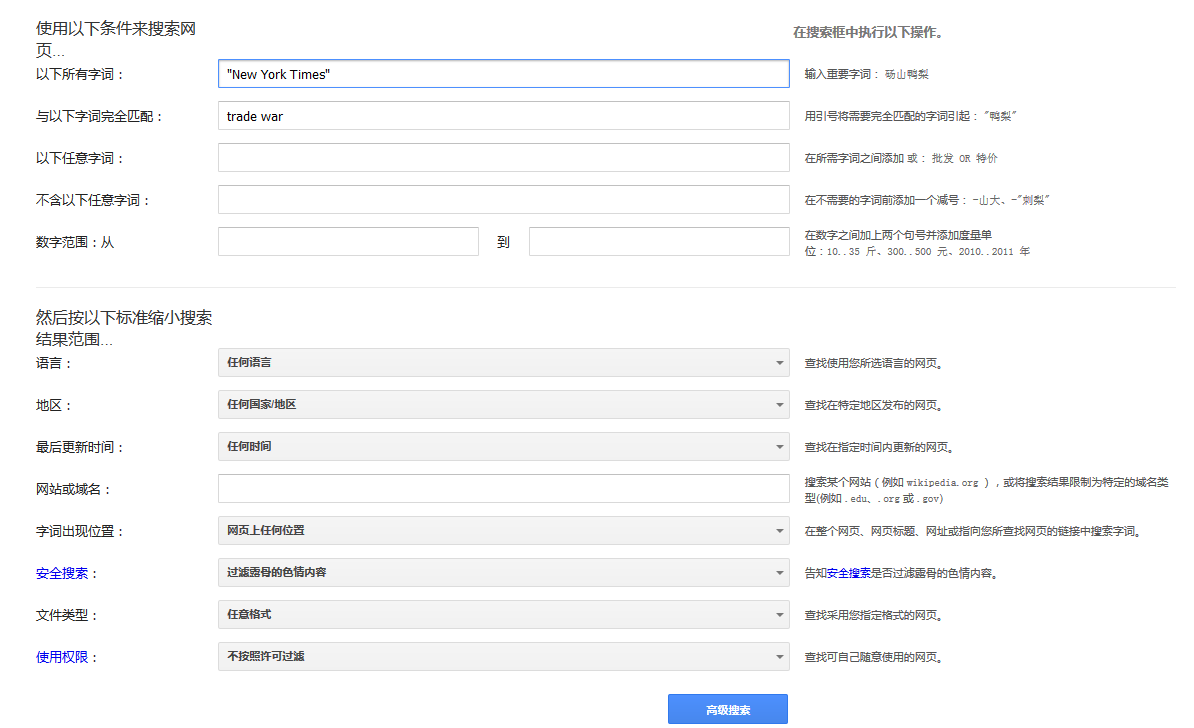 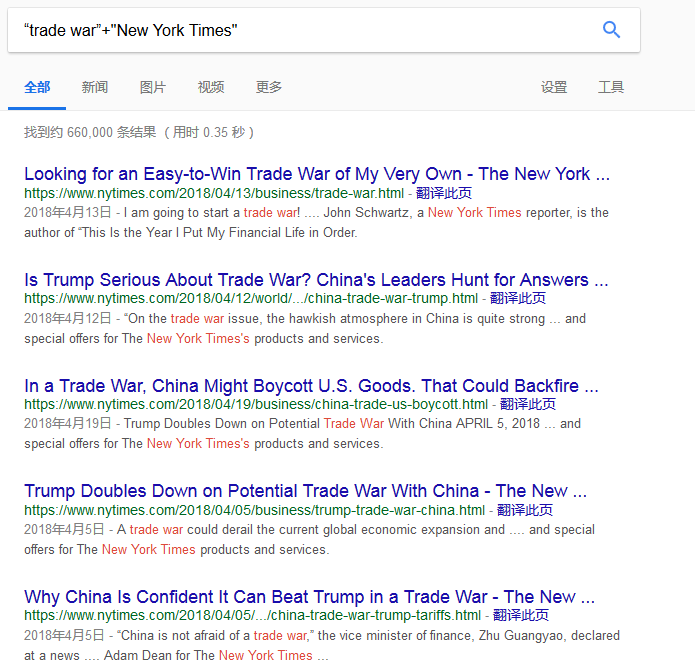 国外慕课平台
Coursera（斯坦福大学）https://www.coursera.org/
Udacity：https://in.udacity.com/
edX（麻省理工和哈佛大学）：https://www.edx.org/
英国FutureLearn：https://www.futurelearn.com/
德国Iversity：https://iversity.org/
法国FUN：https://www.fun-mooc.fr/
日本Schoo：https://schoo.jp/guest
欧盟OpenupED：http://www.openuped.eu/
edX（麻省理工和哈佛大学）：https://www.edx.org/
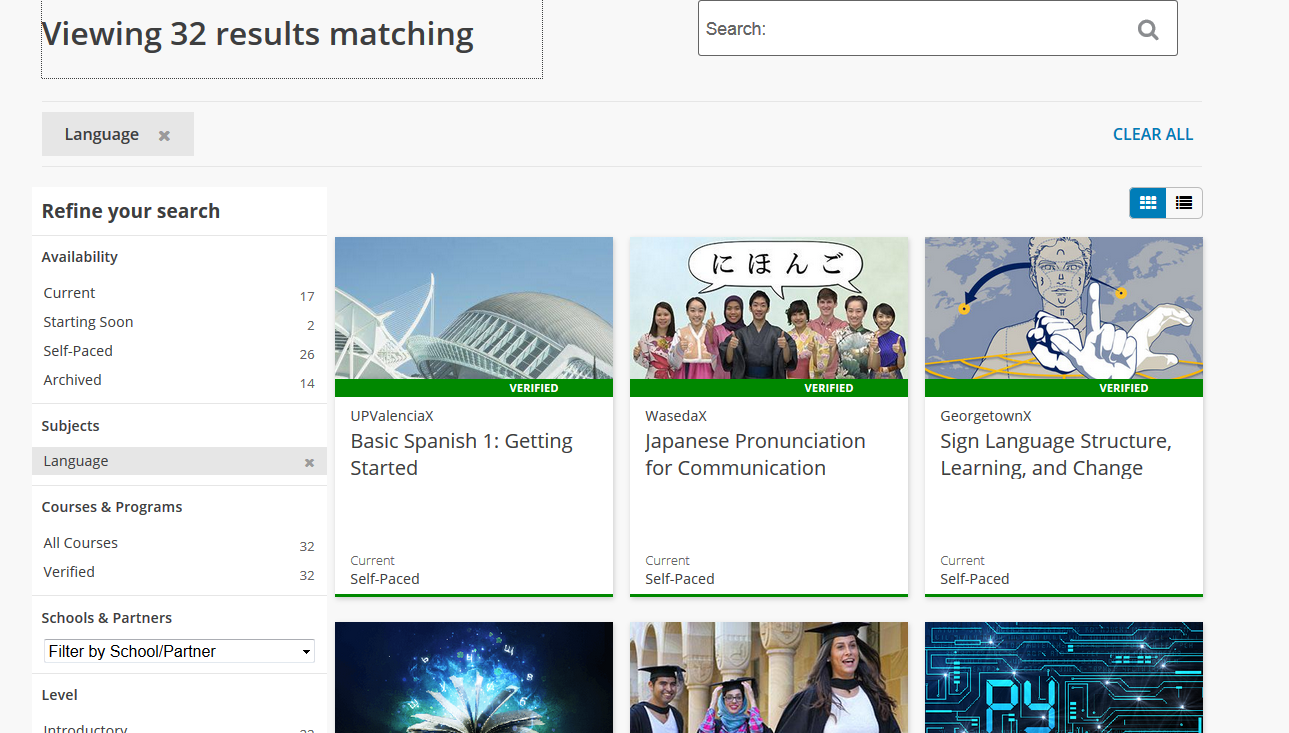 英国FutureLearn：https://www.futurelearn.com/
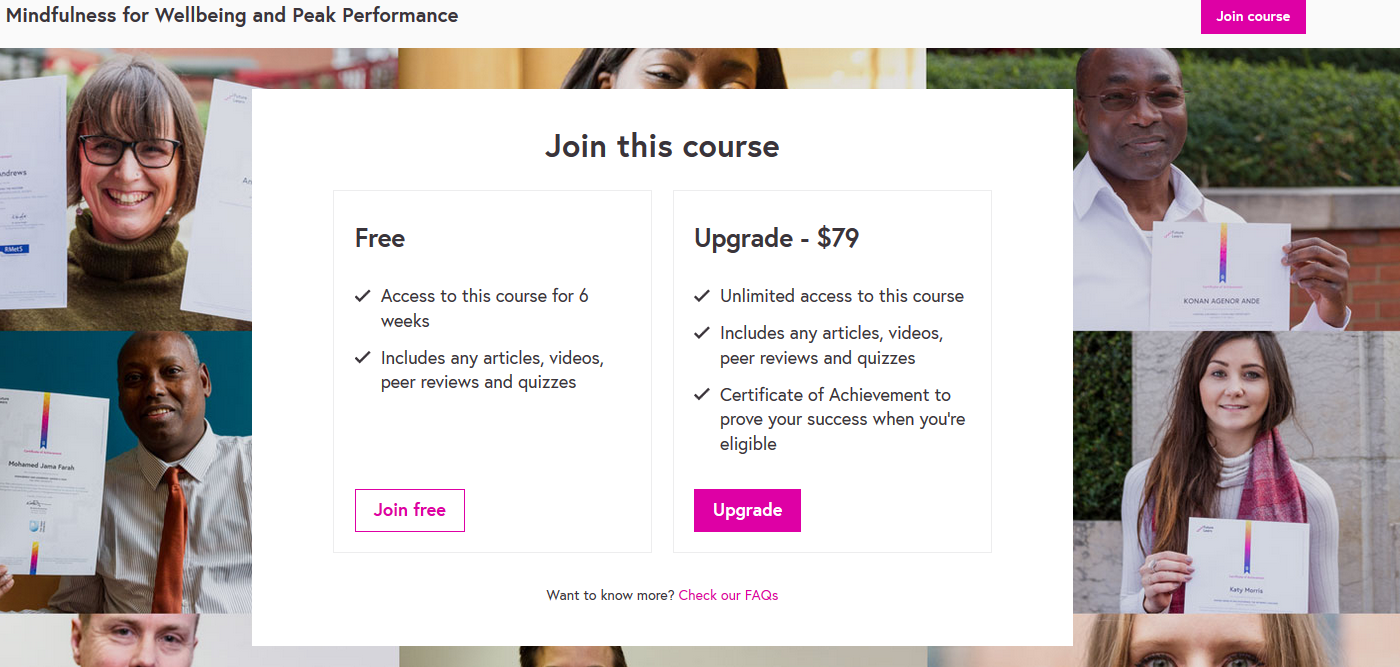 德国Iversity：https://iversity.org/
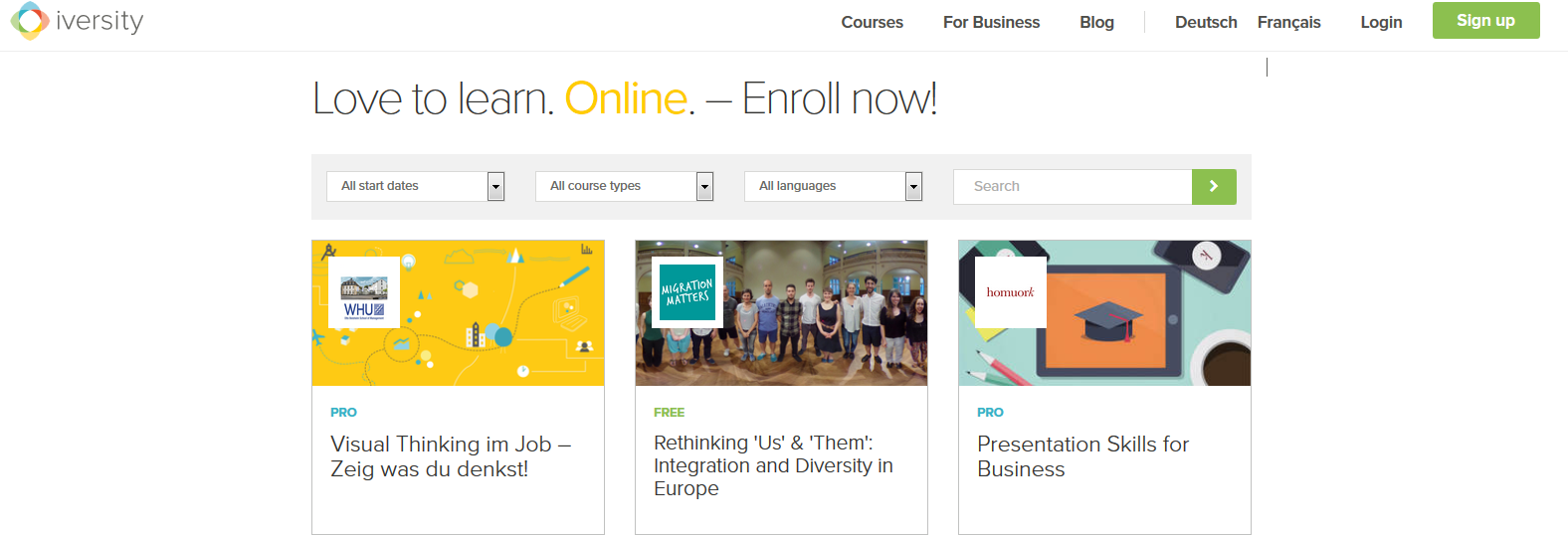 欧盟OpenupED：http://www.openuped.eu/
汇集了12门语言
MOOC课程列表，课程建立在开课大学自己的网站上
提供了欧洲和阿拉伯等国家的大学的近170门课程
PART
04 国外外语学习数字资源
期刊、会议论文
图书
学位论文
报纸
国外慕课平台
总结
提供“听、说、读、学、练、考、问、答”全程服务的学习平台
01
倡导个性化、自主化学习，培养英语综合应用能力
04
02
将权威资讯、智能测试、开放互动答疑、个人空间融为一体
03
节约更多时间，避免无效劳动，提高学习效率
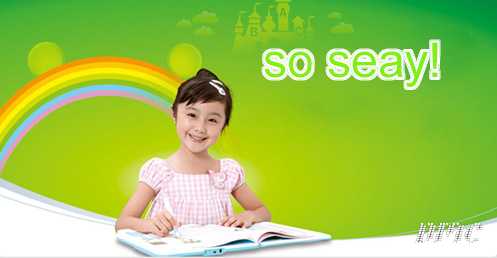 感谢聆听!
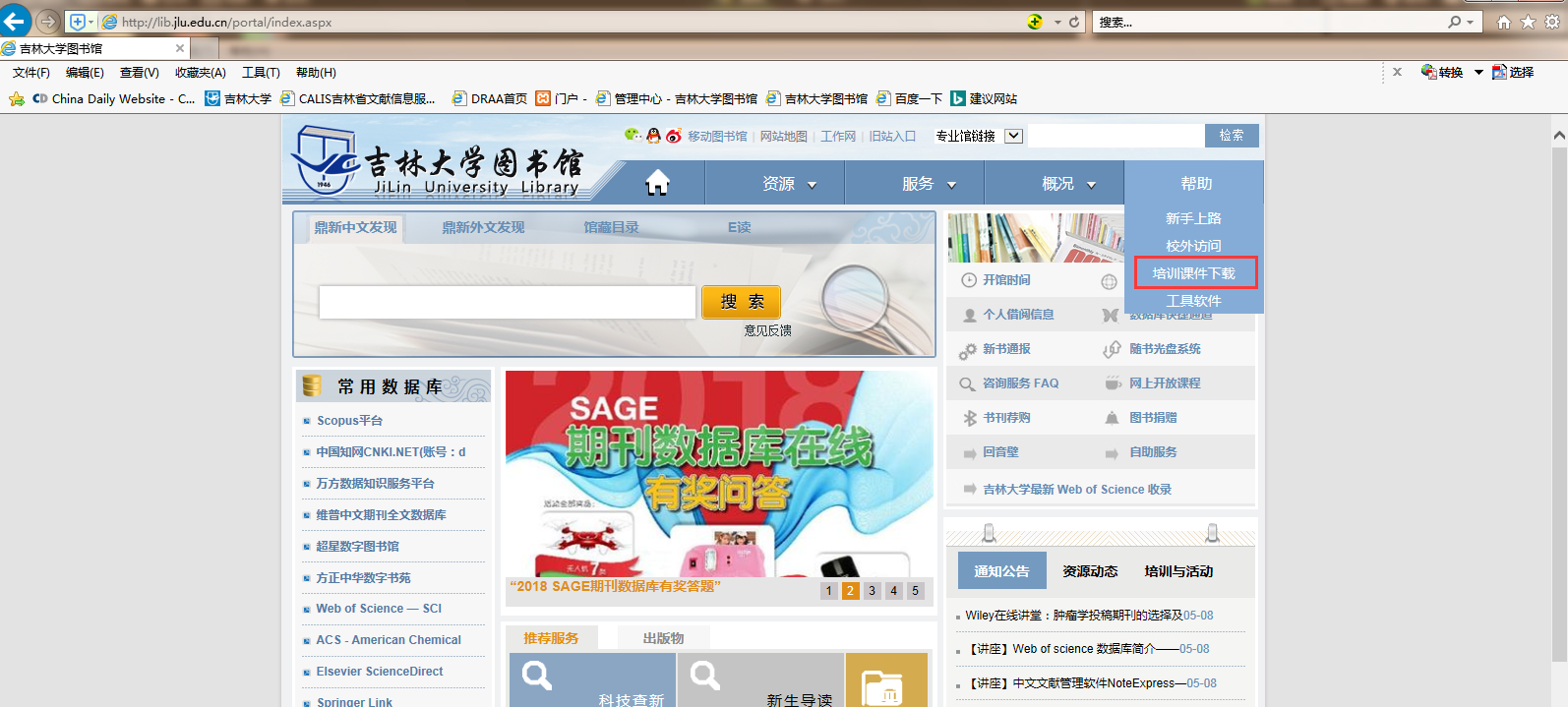